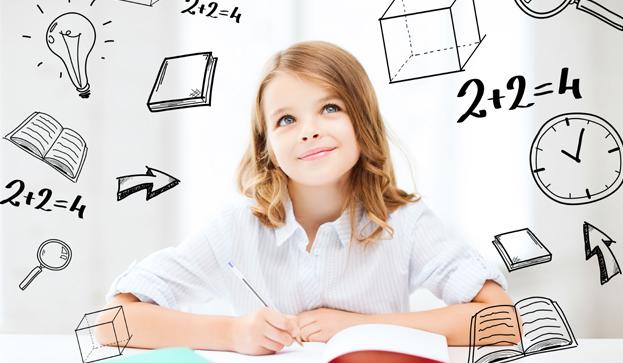 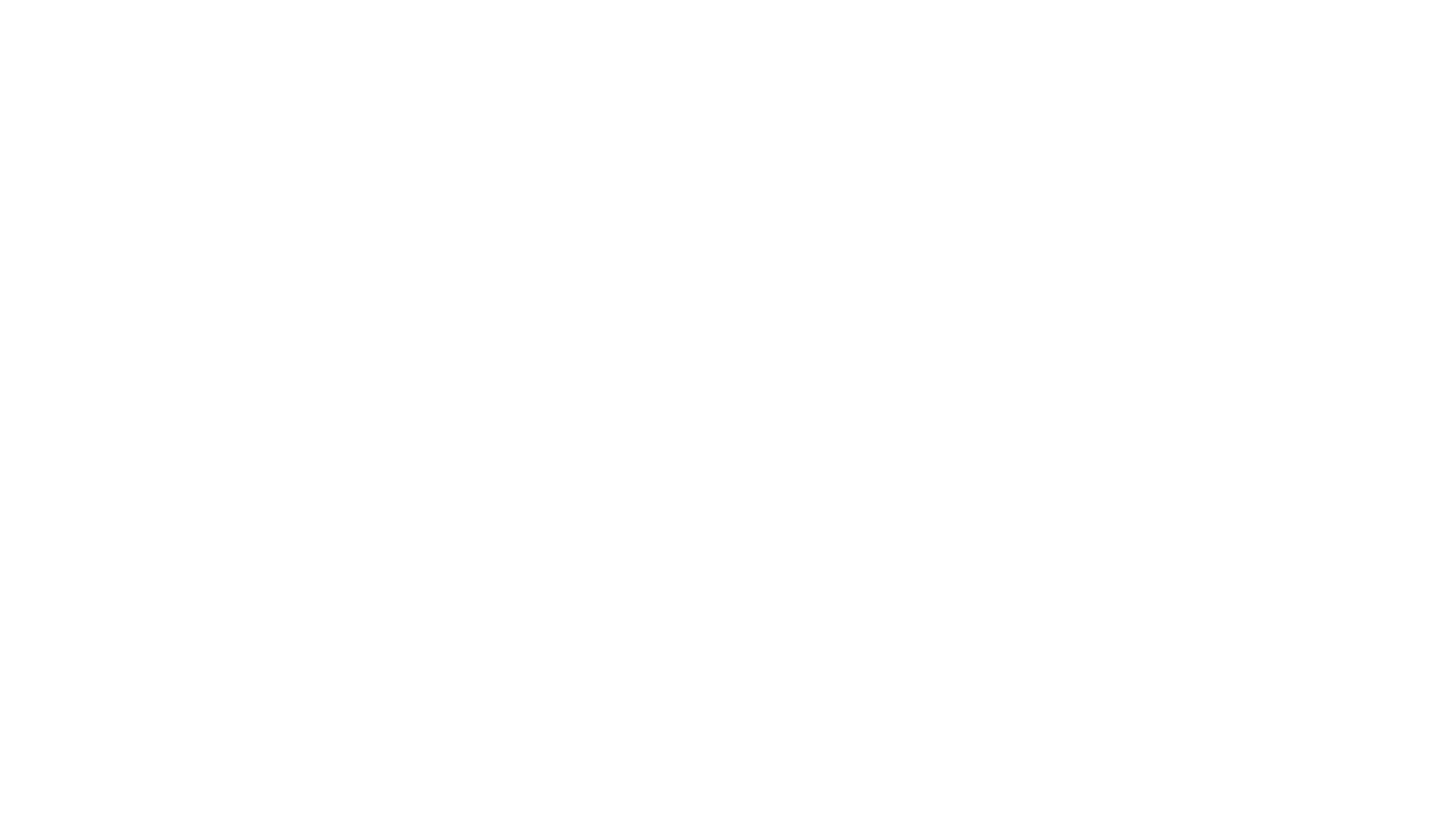 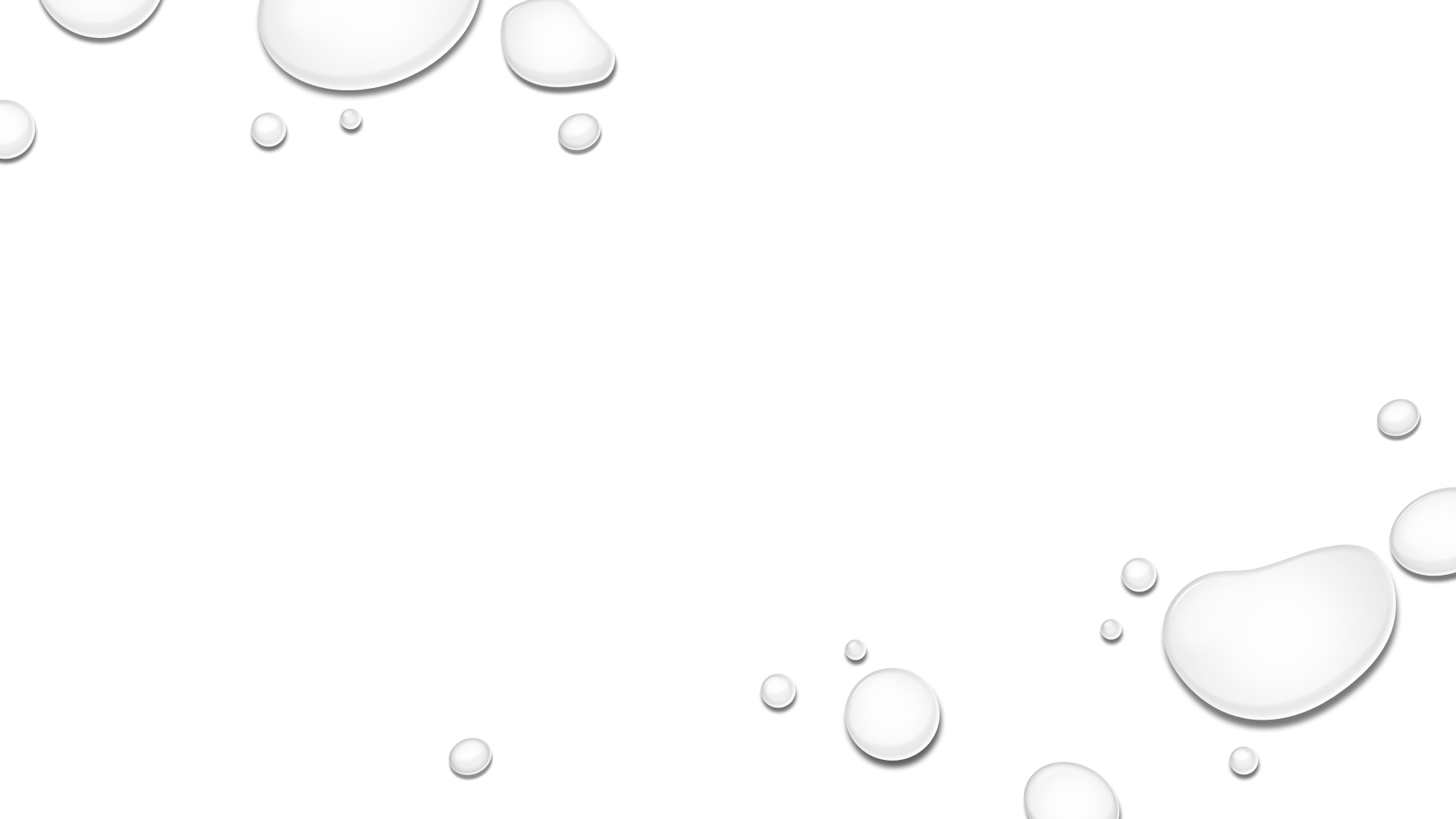 CONDICIONES BÁSICAS PARA EL ESTUDIO
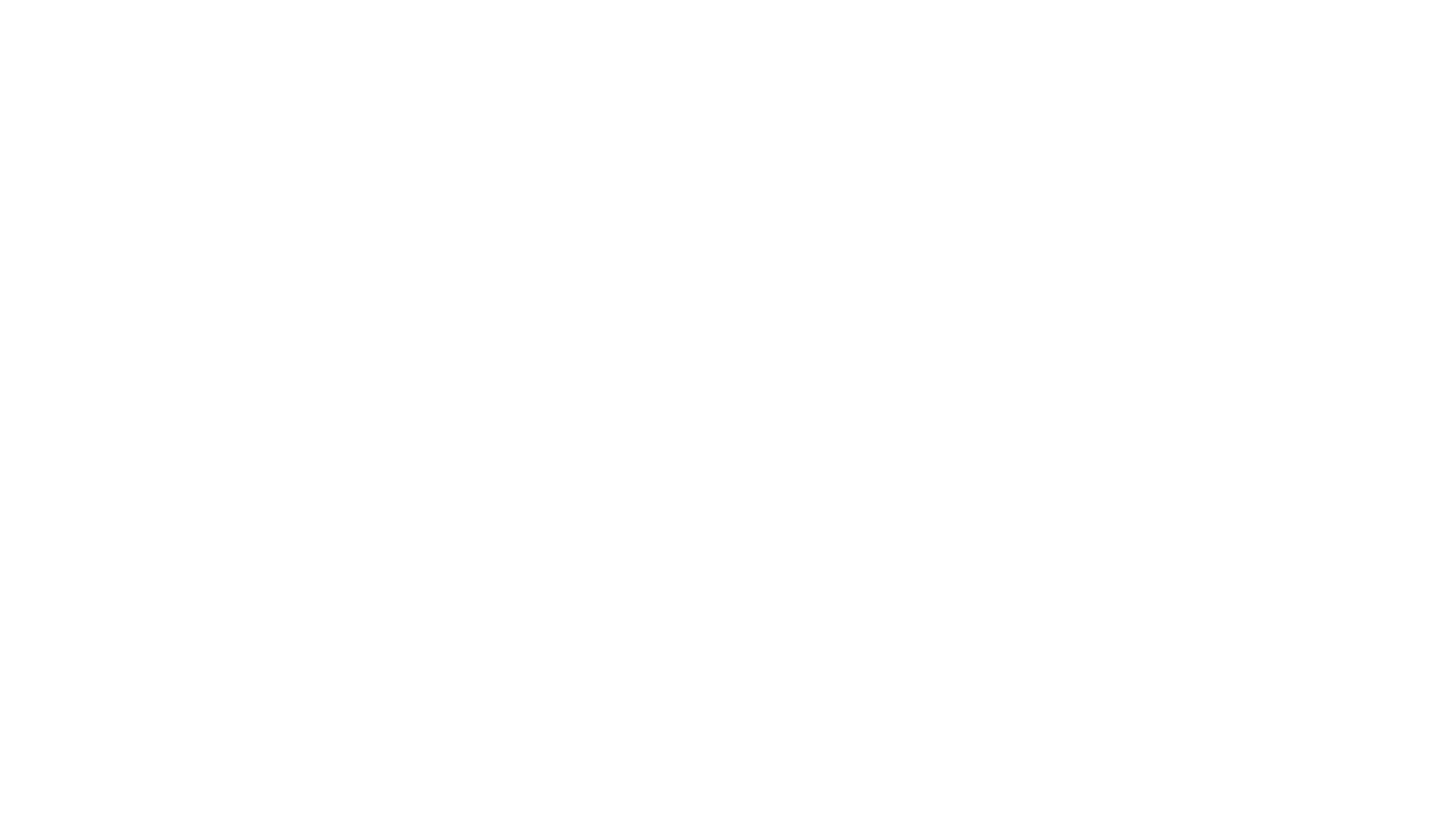 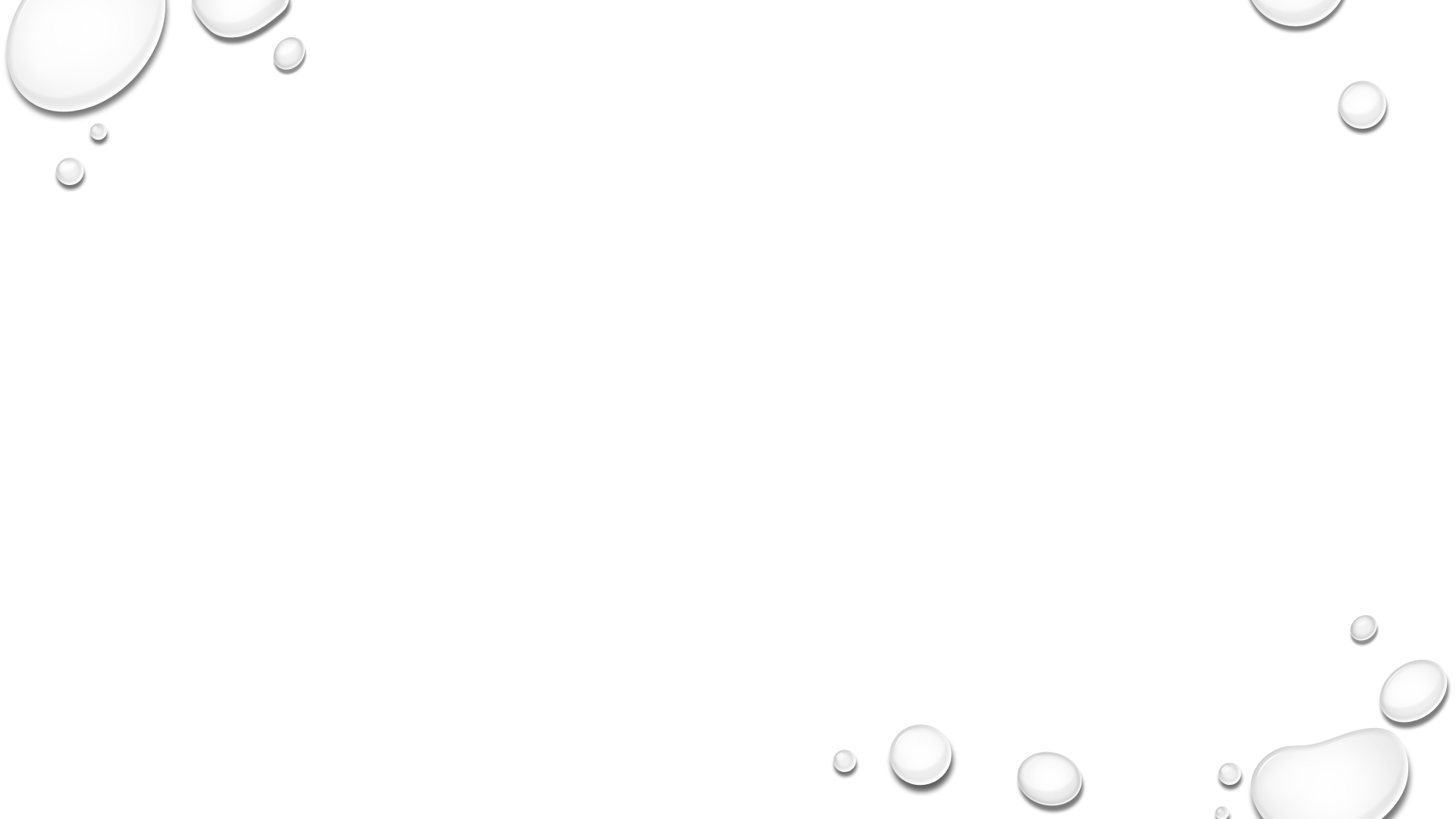 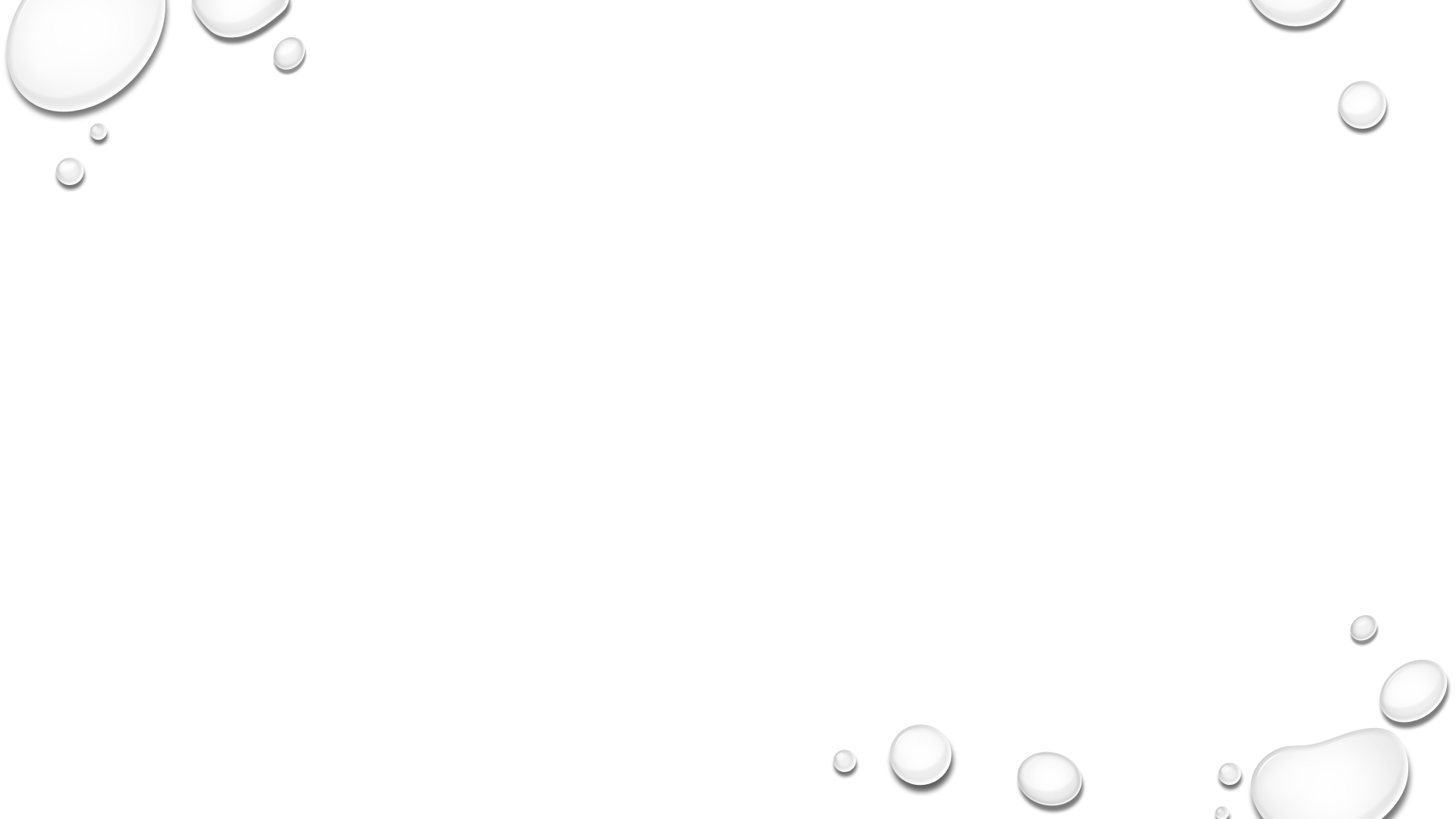 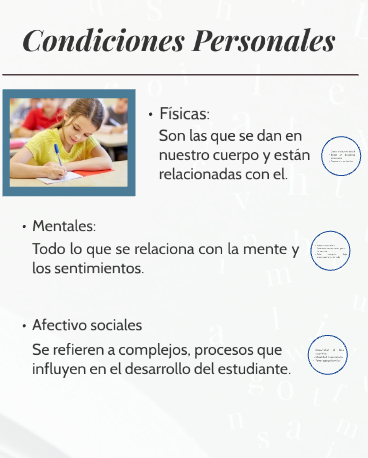 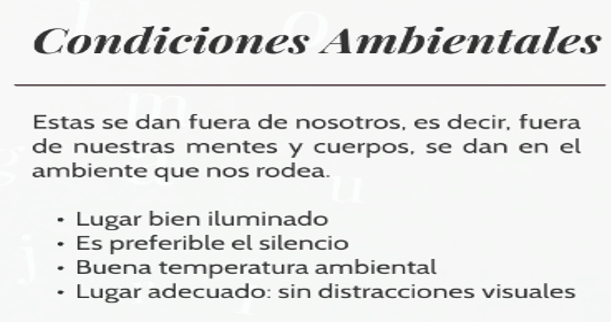 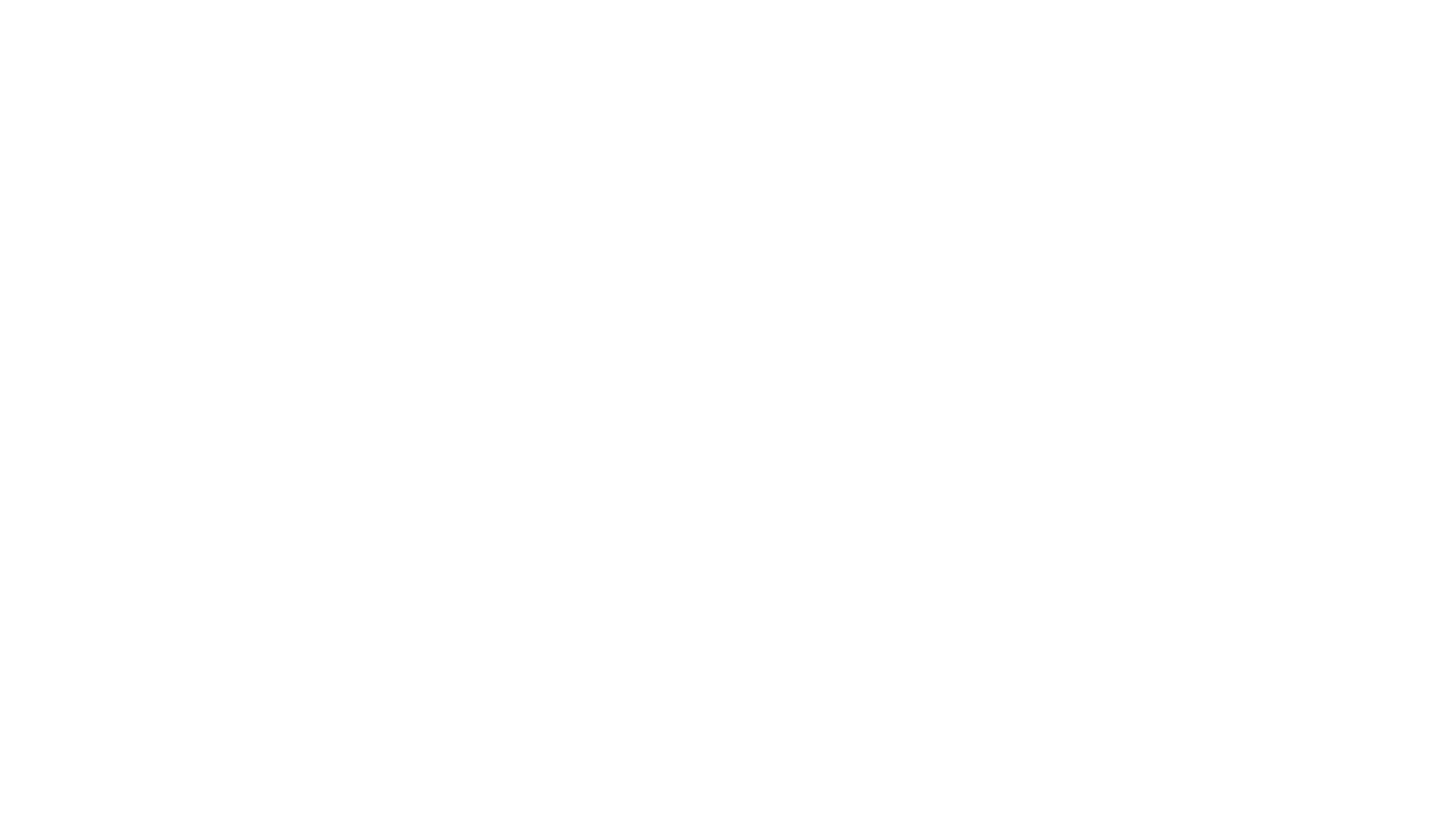 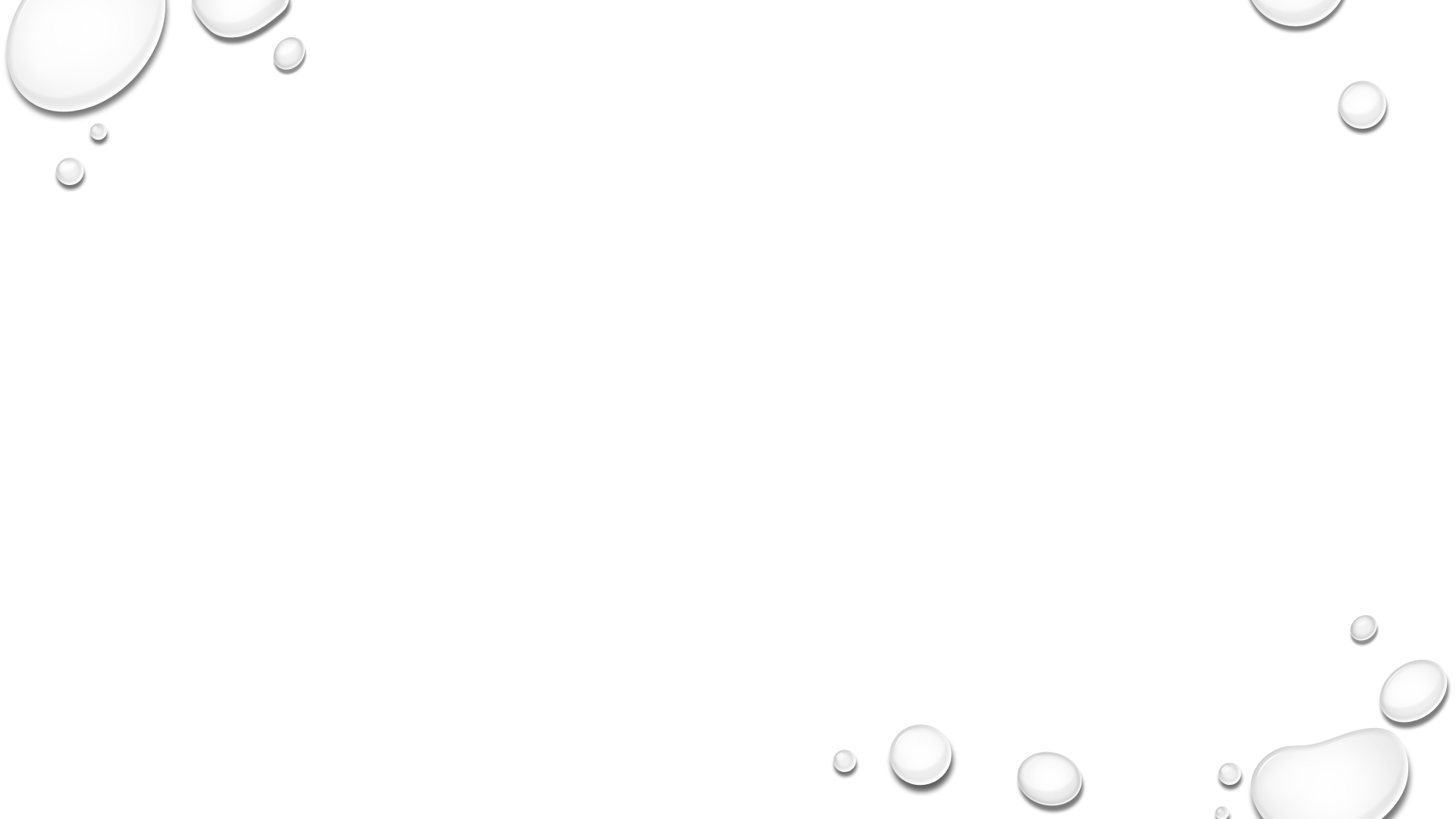 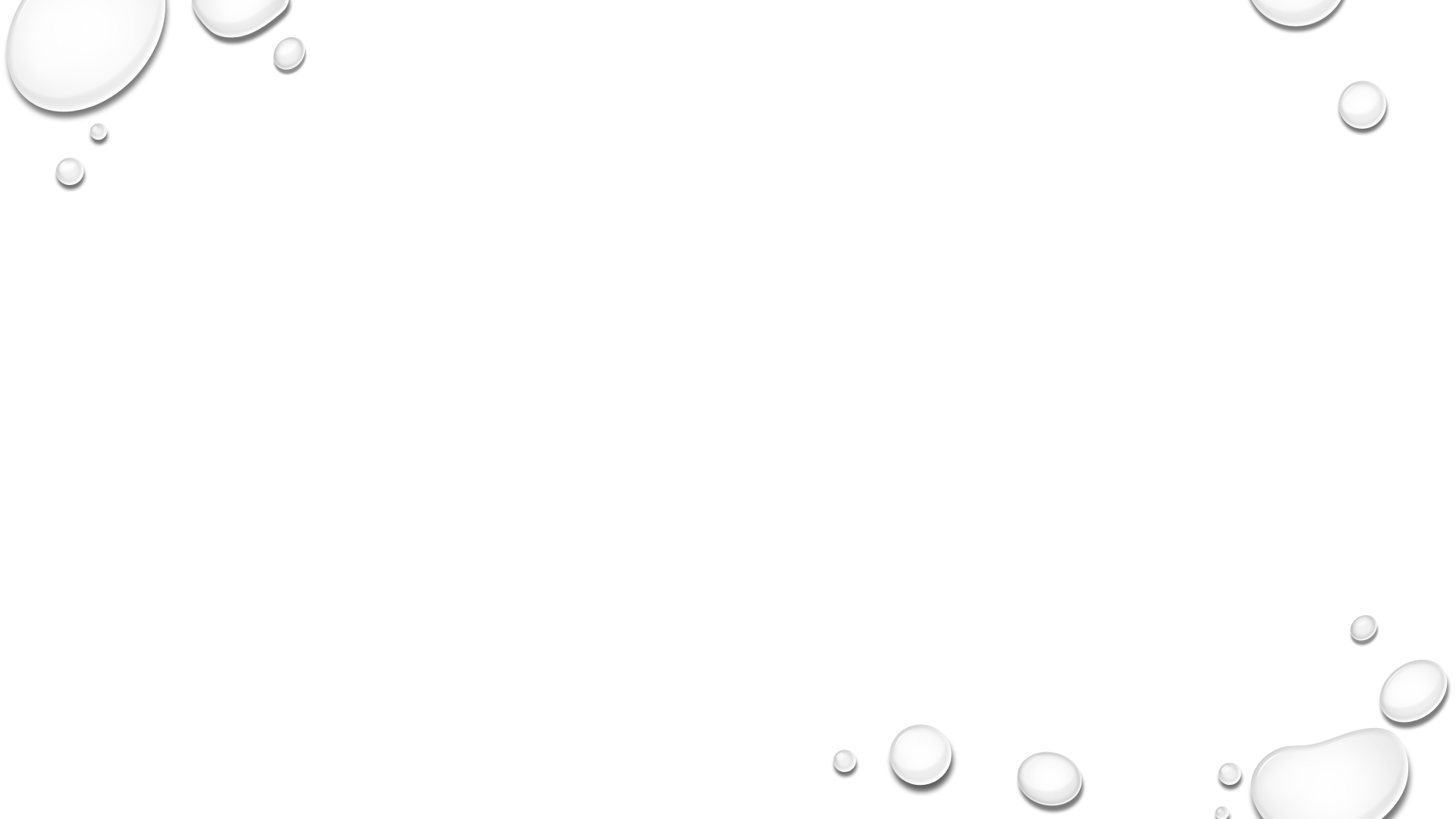 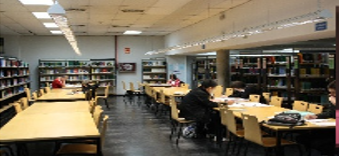 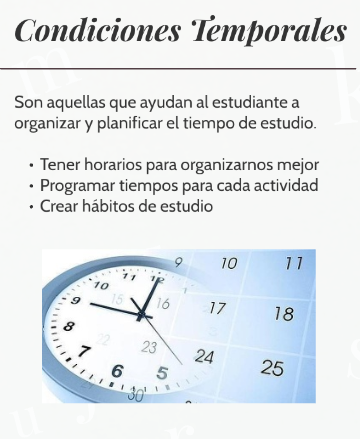 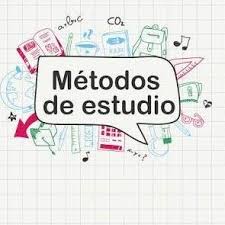 MÉTODO POMODORO
Método de cornell
Es un sistema para tomar notas o apuntes creado en la Universidad de Cornell en la década de los 40
método de Feynman
Técnica de estudio que consiste en explicar un concepto de manera sencilla y clara, como si se estuviera enseñando a alguien más
método de estudio Leitner
Técnica  que utiliza tarjetas de memoria para mejorar la retención de información y memorizar conceptos
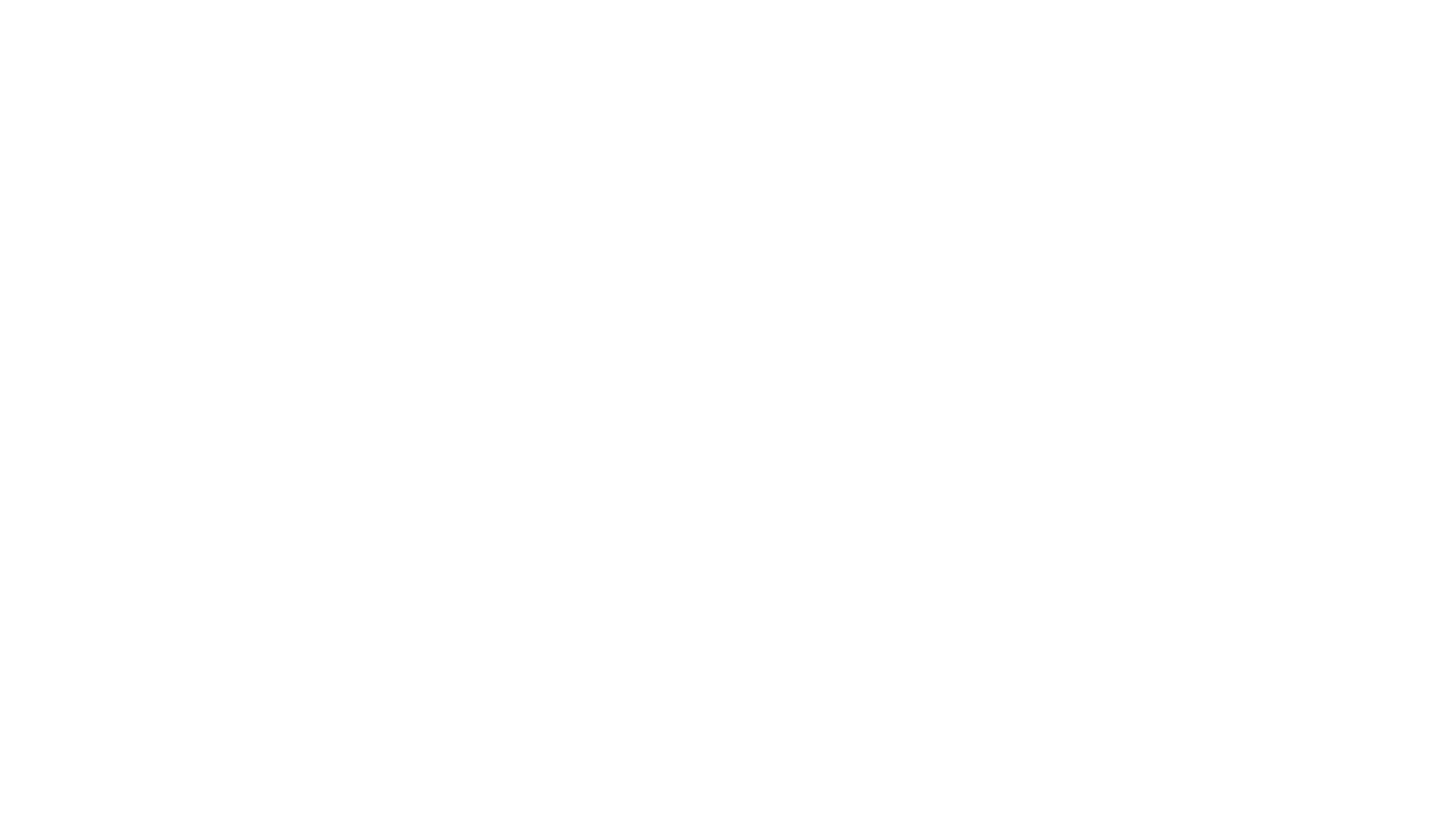 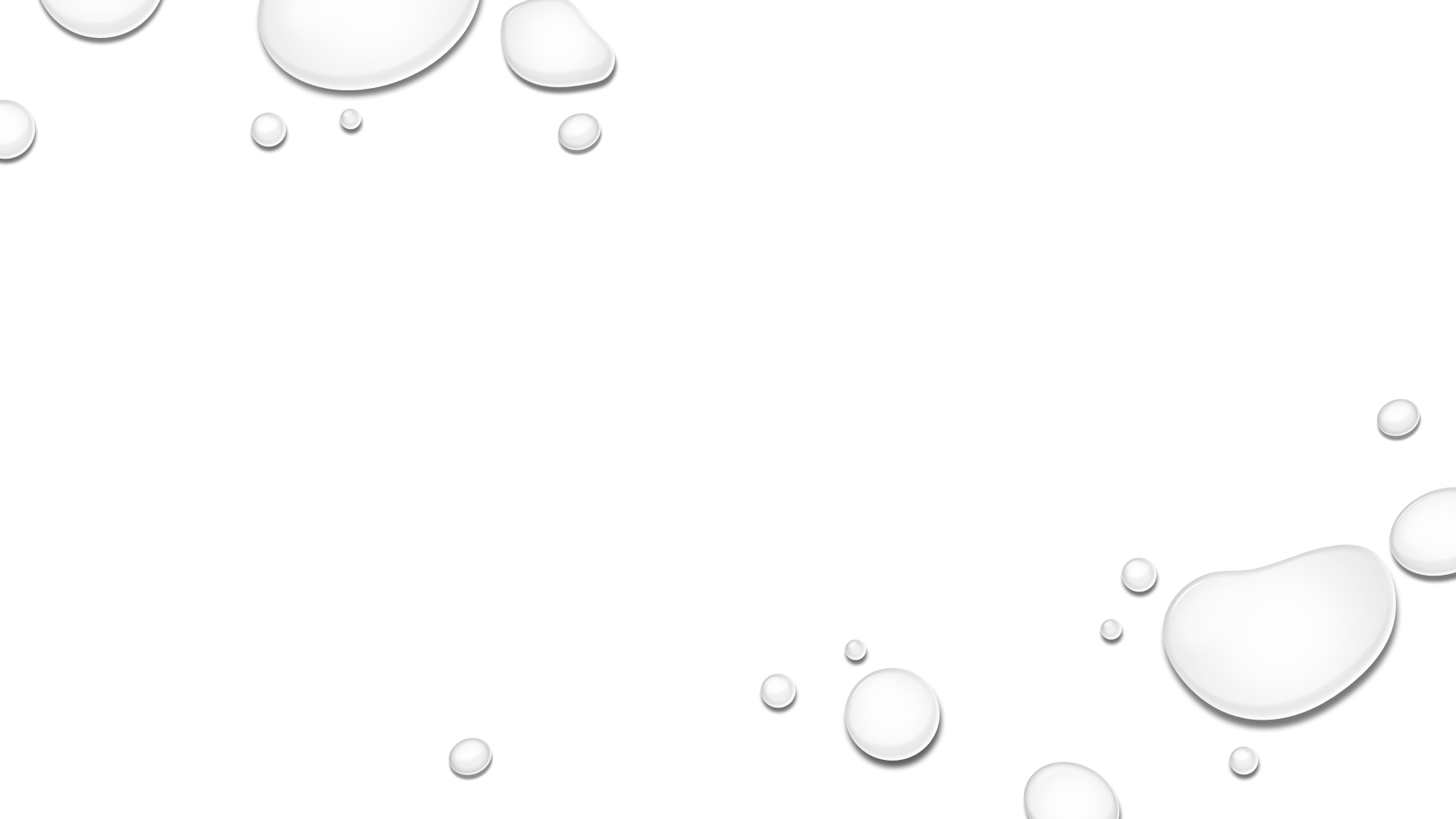 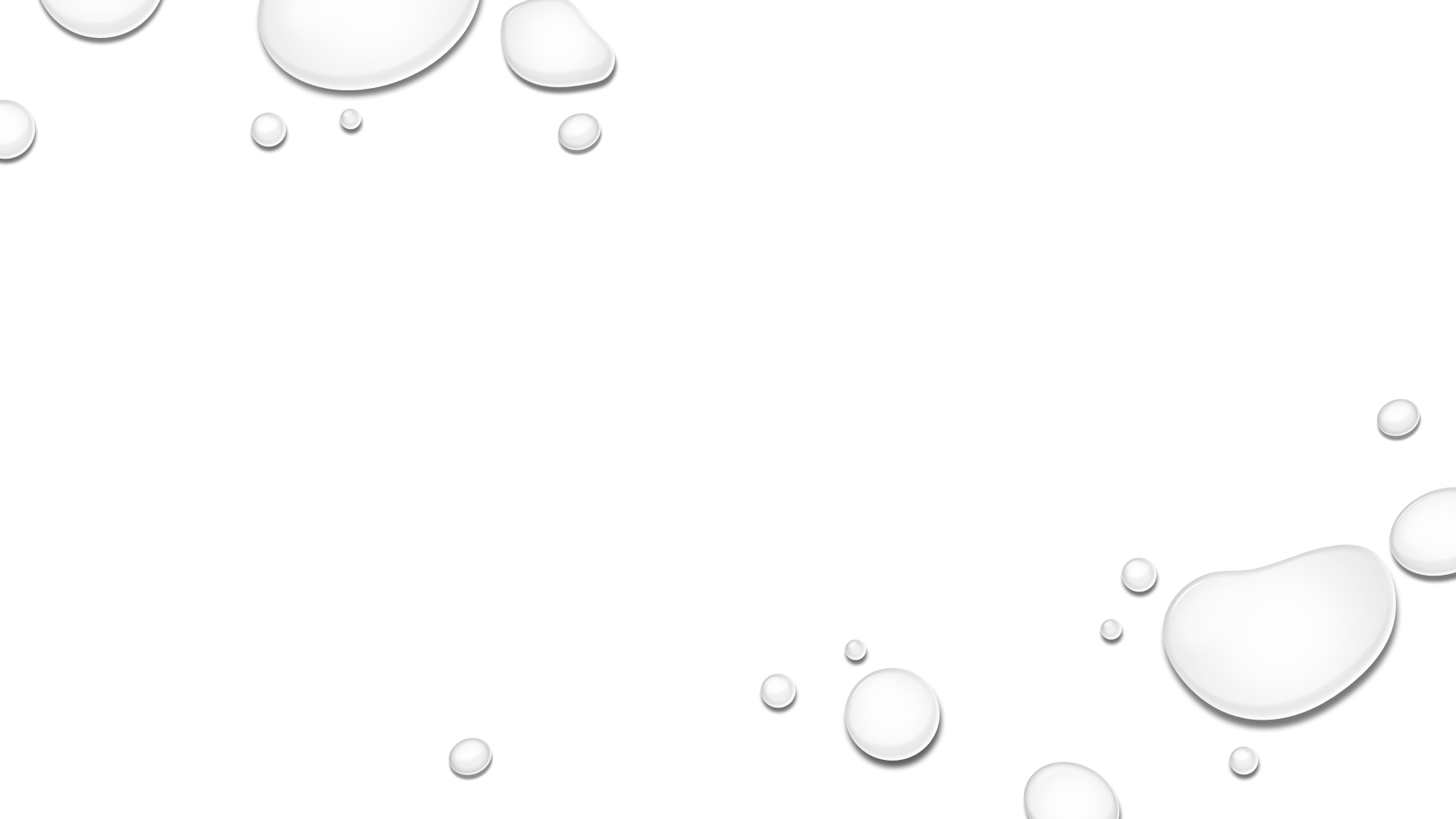 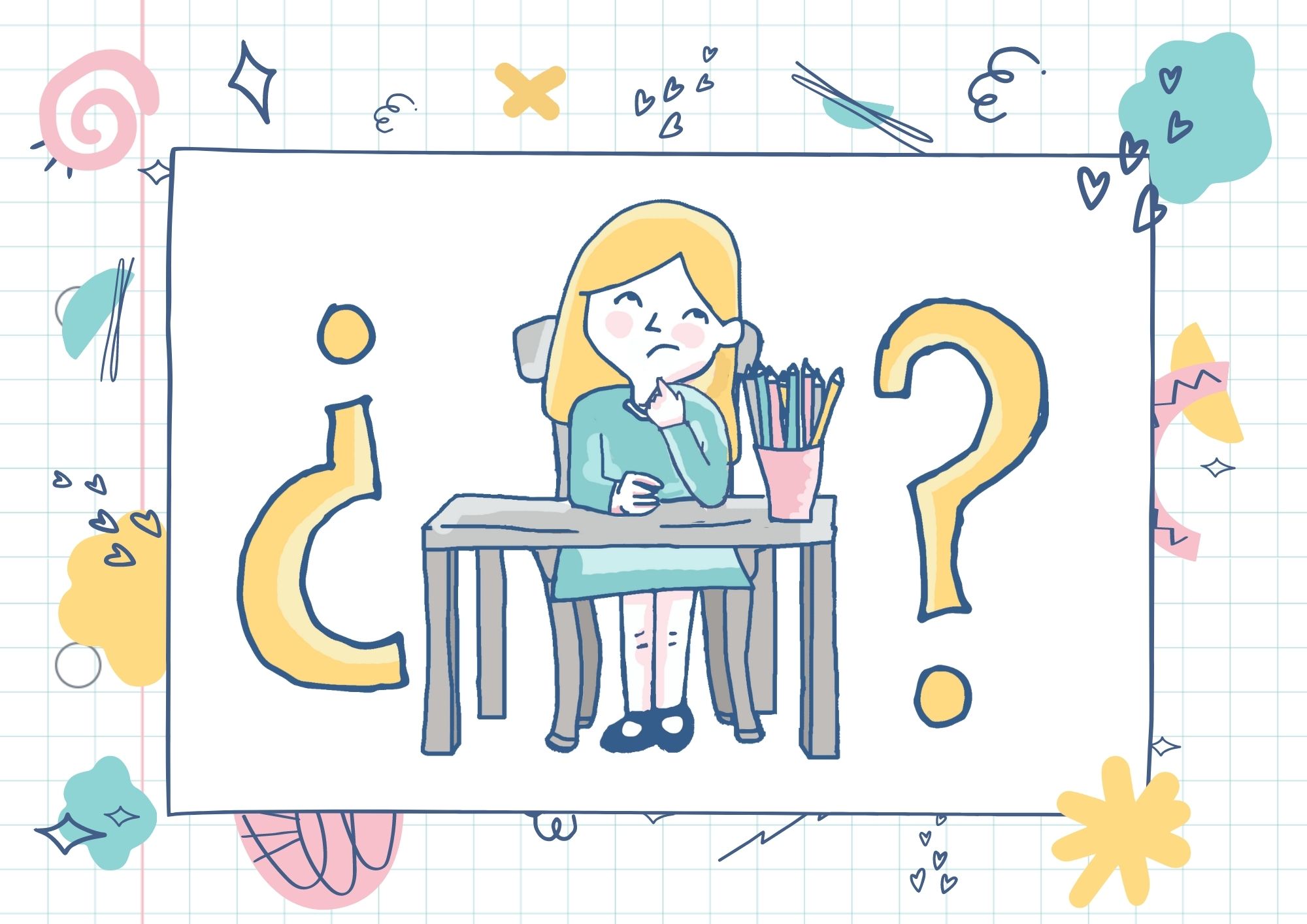 TÉCNICAS DE ESTUDIO
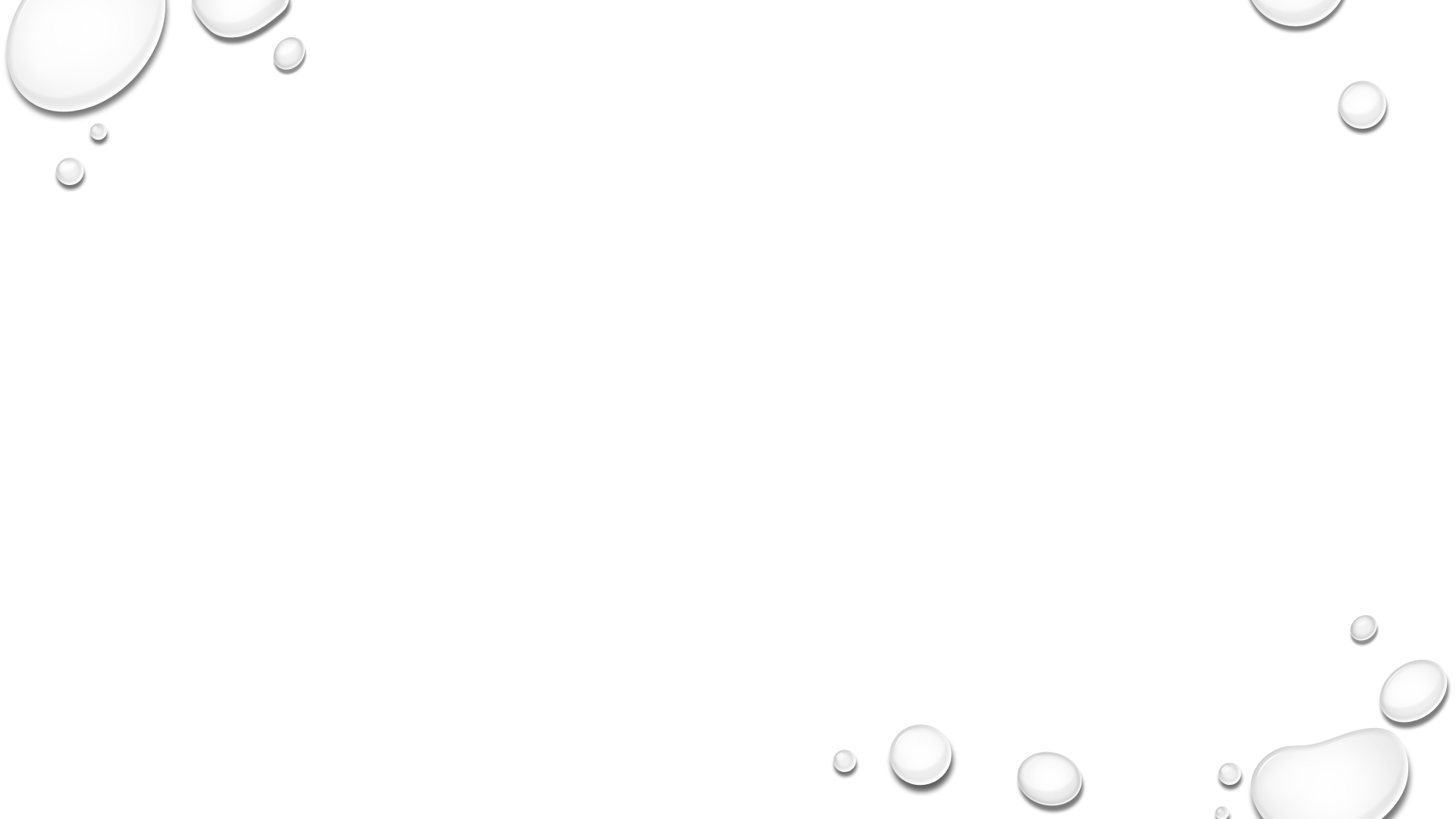 ¿cuál es tu forma de aprender al momento de obtener nuevos conocimientos?
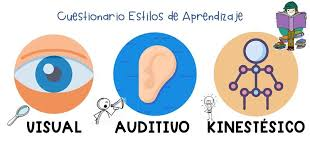 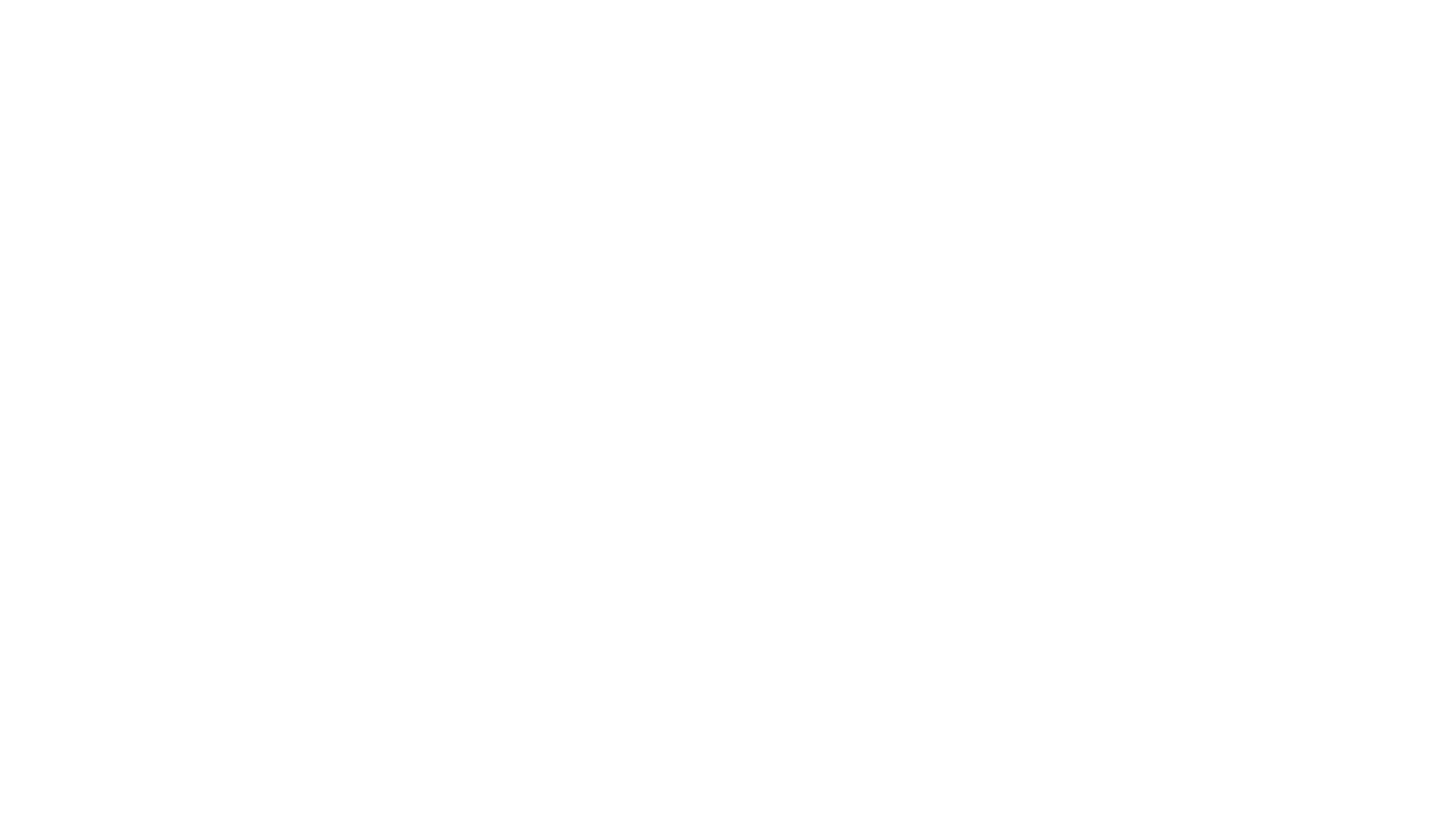 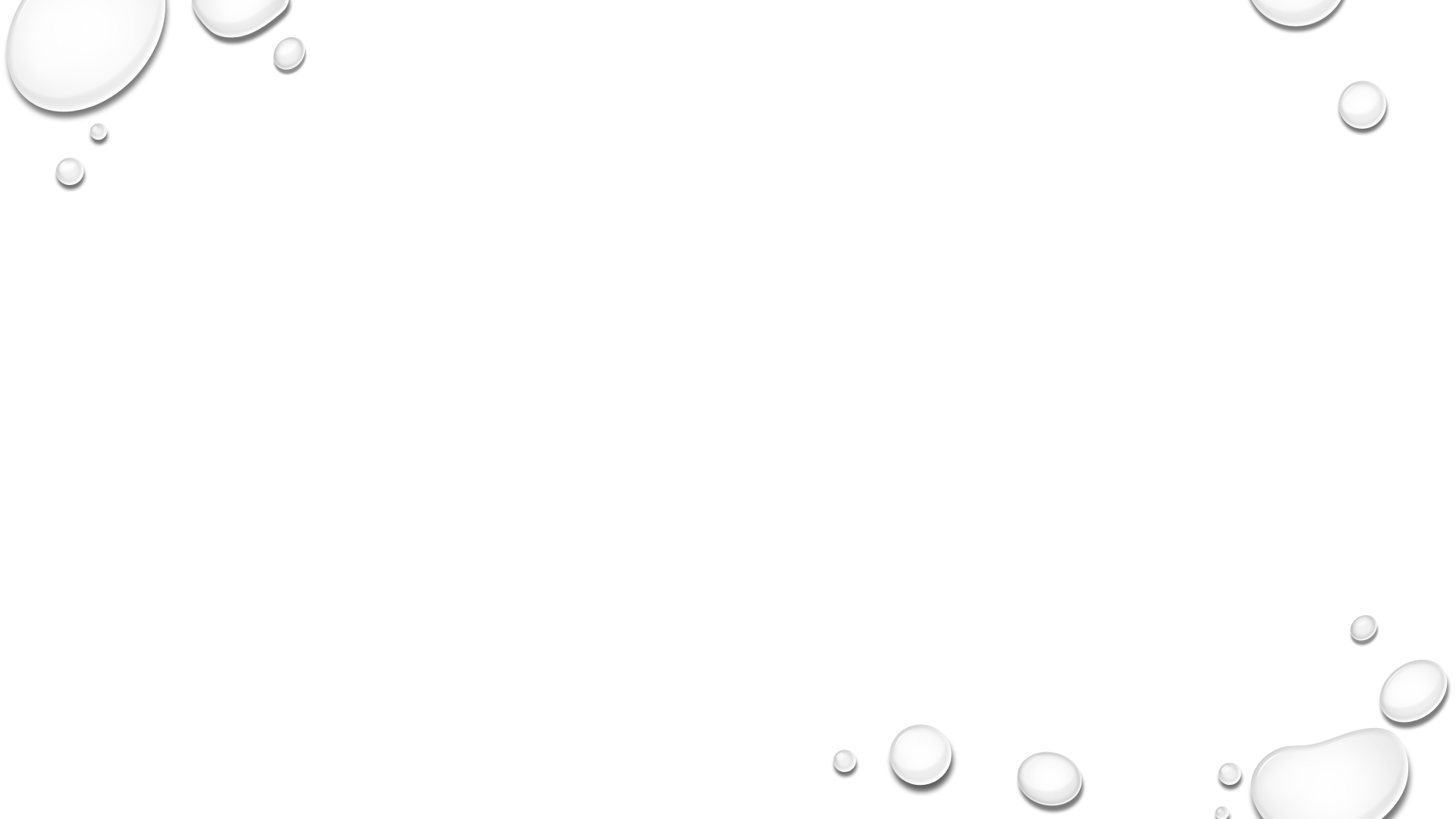 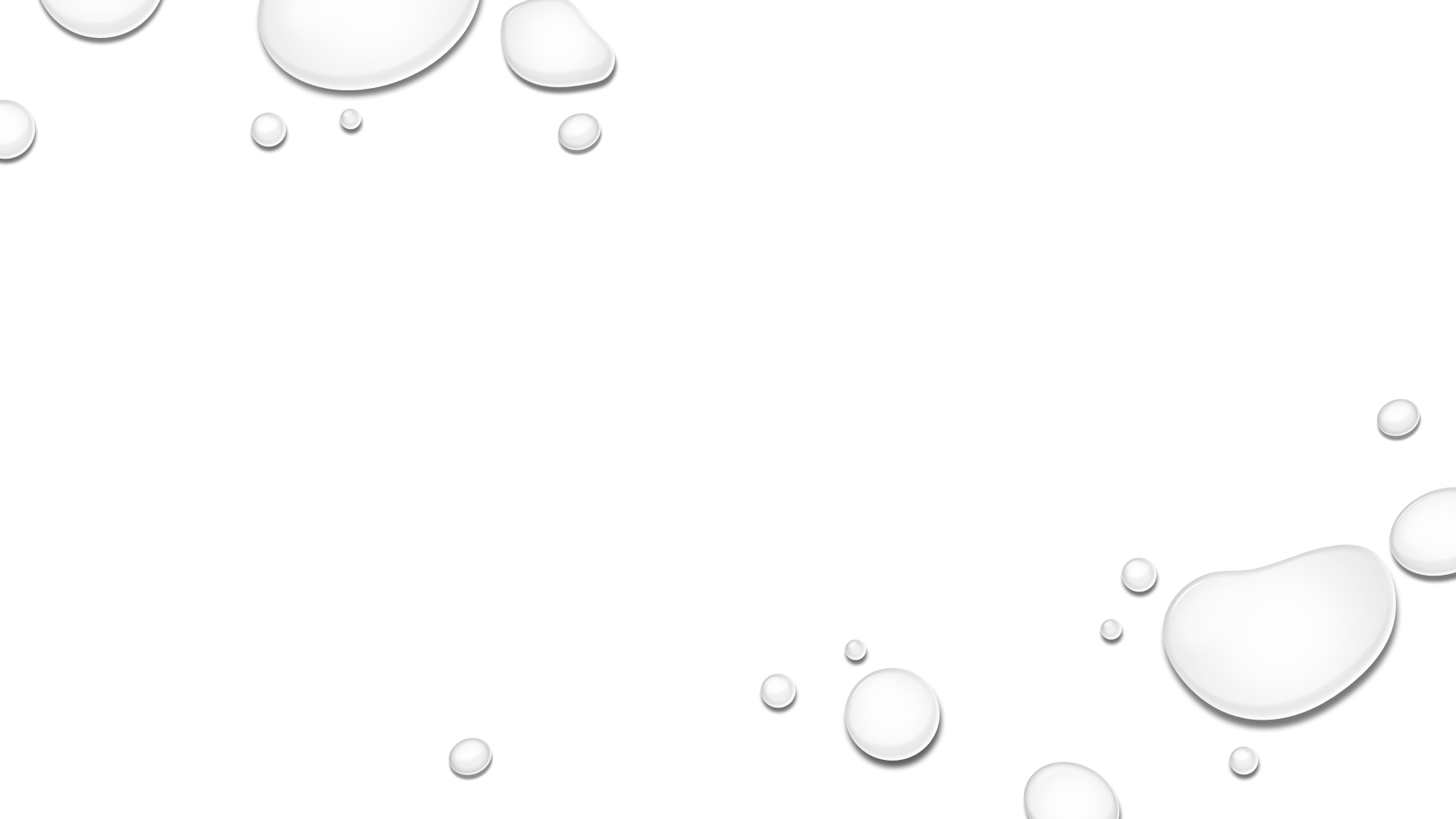 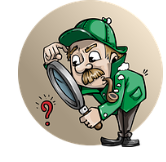 Tipos de Técnicas de Estudio
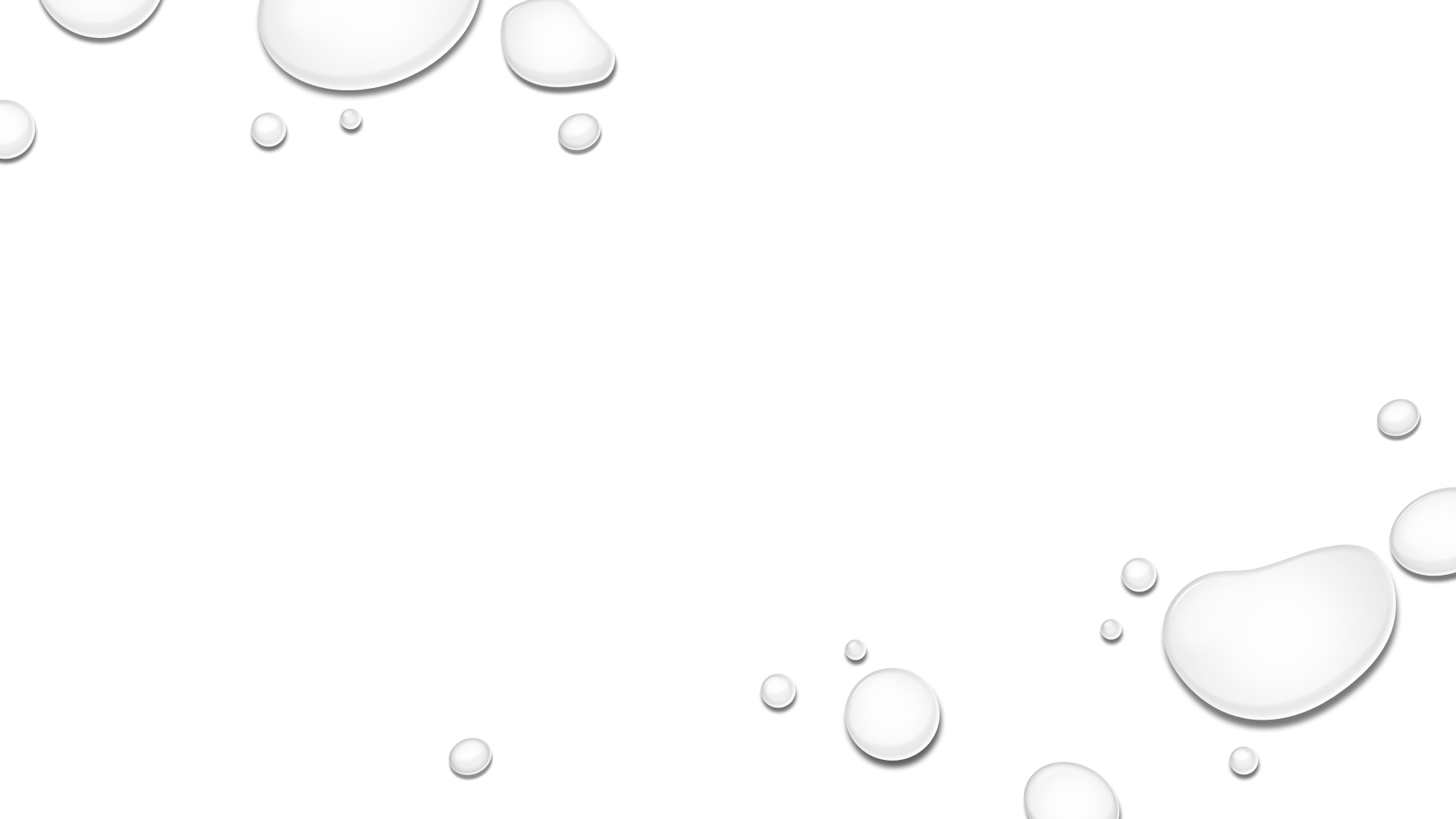 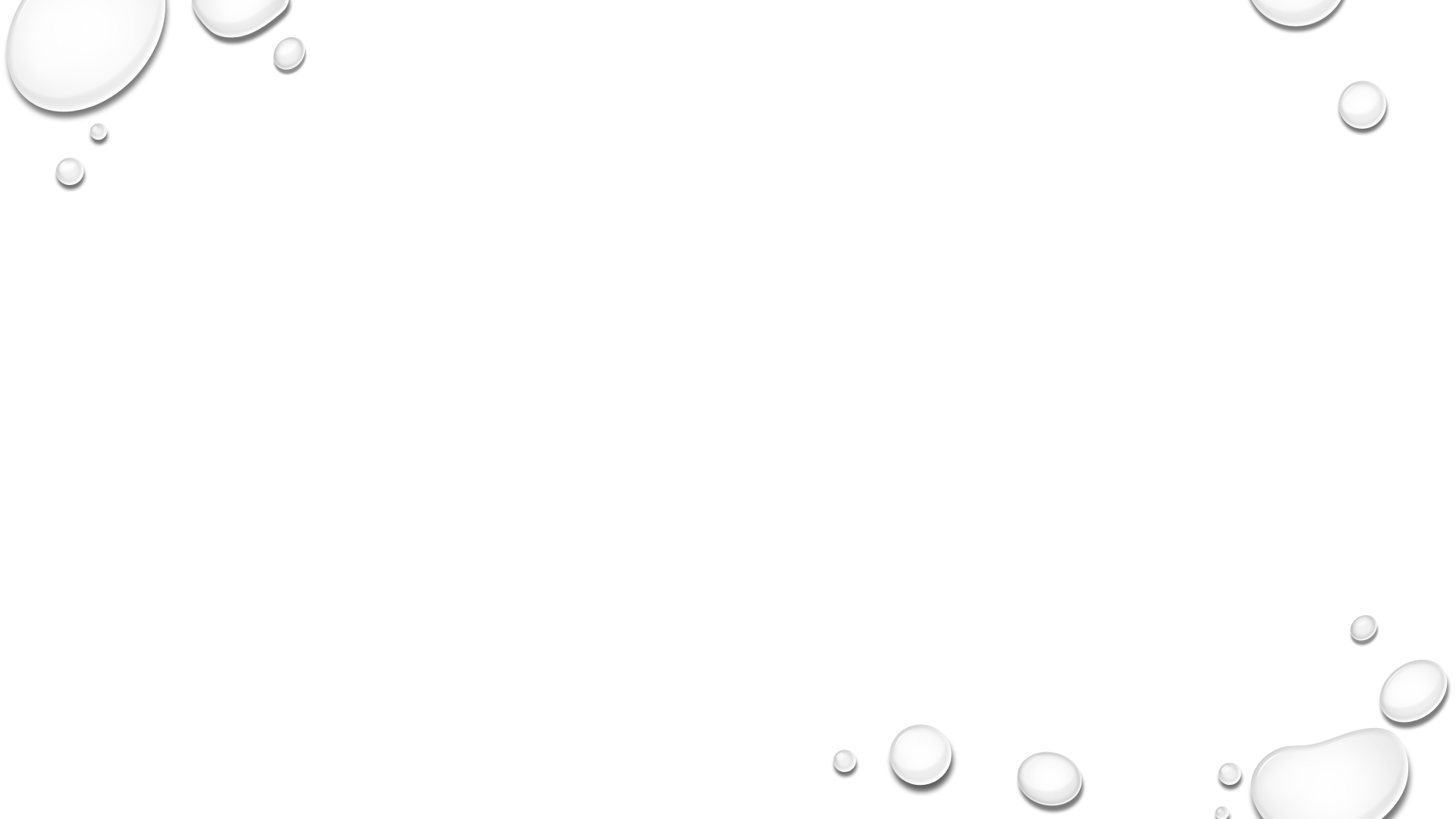 LECTURA
Es  una traducción de símbolos a ideas en la que se aprehende determinada información. 
Es la primera toma de contacto con el tema y un paso fundamental para el estudio. 
Requiere atención y concentración.
Fases de la lectura:
Pre-lectura
Lectura: se desarrolla un análisis estructural que persigue la comprensión y el análisis del texto. Podemos diferenciar 3 fases:
Lectura comprensiva
Lectura analítica. 
Lectura Critica
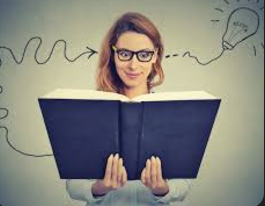 PRE-LECTURA
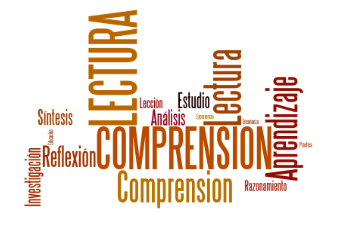 Se realiza una exploración del texto nos hacernos una visión de conjunto.
LECTURA COMPRENSIVA
Es una relectura minuciosa "para distinguir las ideas mas importantes del escrito y captar las relaciones existentes entre éstas y las ideas secundarias o enunciados de apoyo".
lectura analítica
PENSAMIENTO CRÍTICO:  es un proceso intelectual que, de forma decidida y autorregulada, busca llegar a un juicio razonable
Lectura crítica
Tipos de Técnicas de Estudio.
ESQUEMA: expresión gráfica del subrayado que contiene de forma sintetizada, lógica y jerárquica-
Se emplean las ideas principales y secundarias del texto 
Es una herramienta de estudio y de organización de la información.
Permite al lector memorizar.
Las características de un buen esquema son:
Brevedad.
Buena estructura.
Presenta información de manera clara y directa
Presenta la información visualmente atractiva
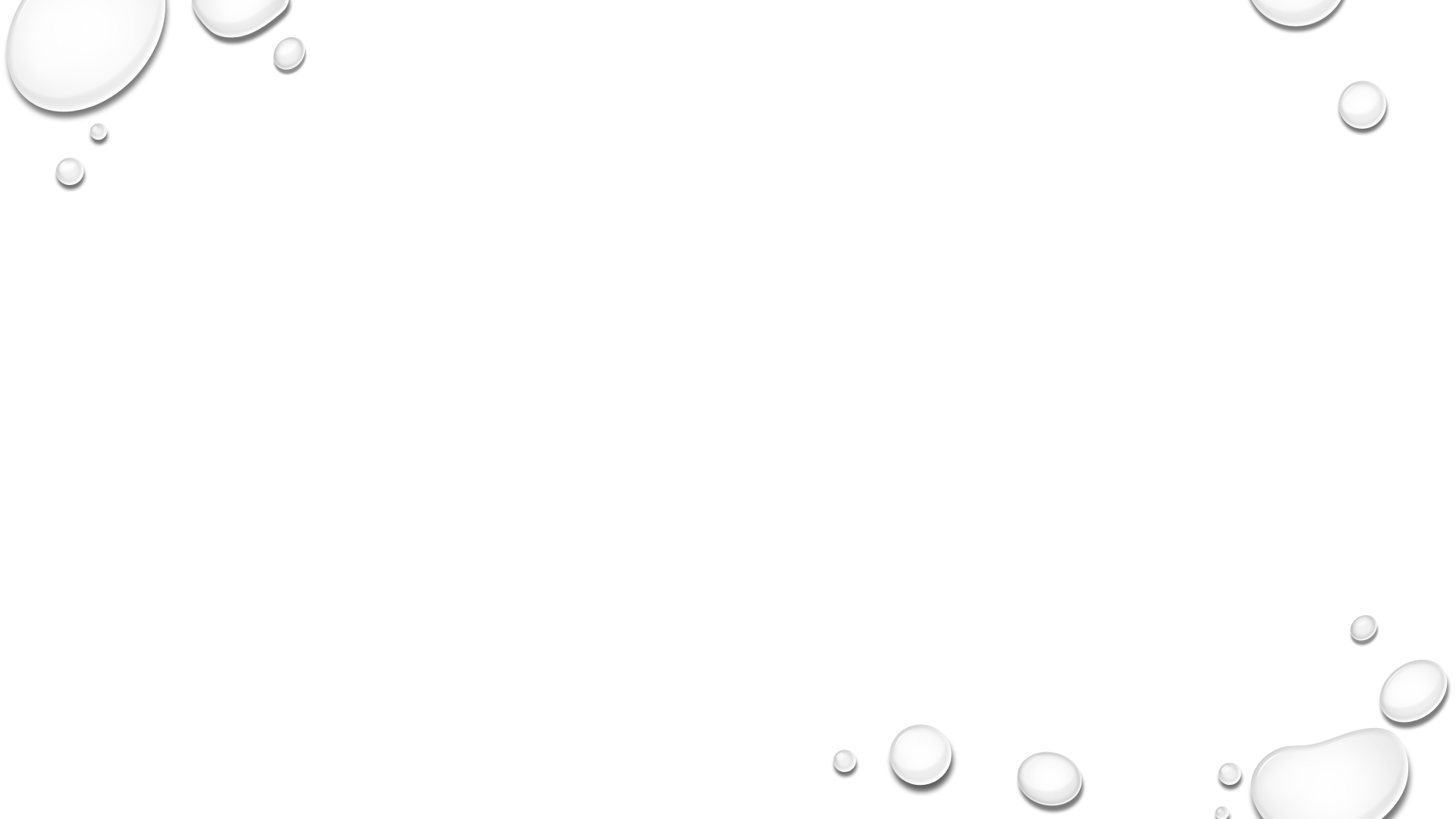 TIPOS
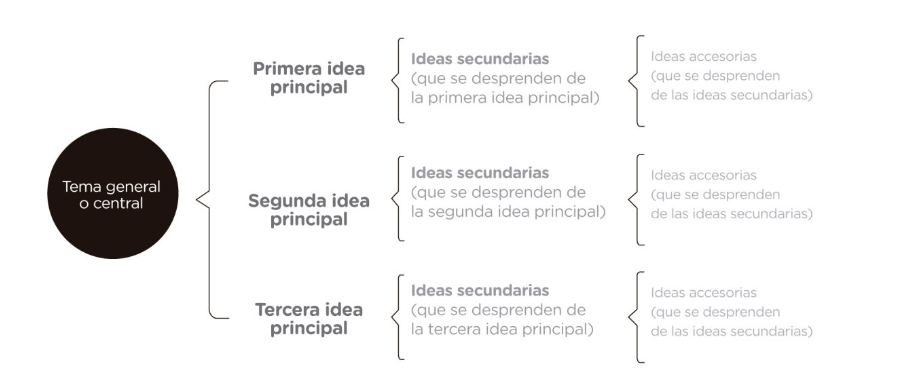 ESQUEMA DE FLECHAS
El título suele ir a la izquierda y en el centro. A través de flechas se desglosa las principales ideas con sus divisiones y subdivisiones subsiguientes
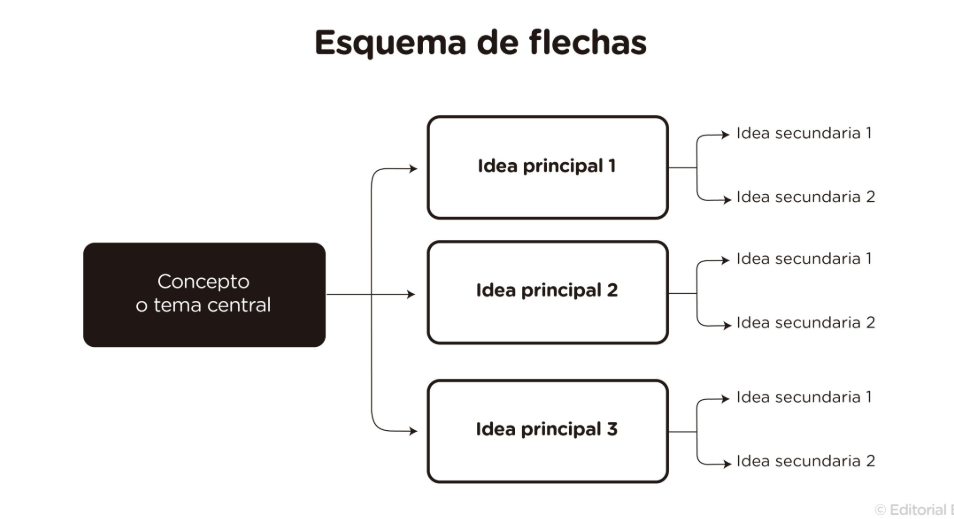 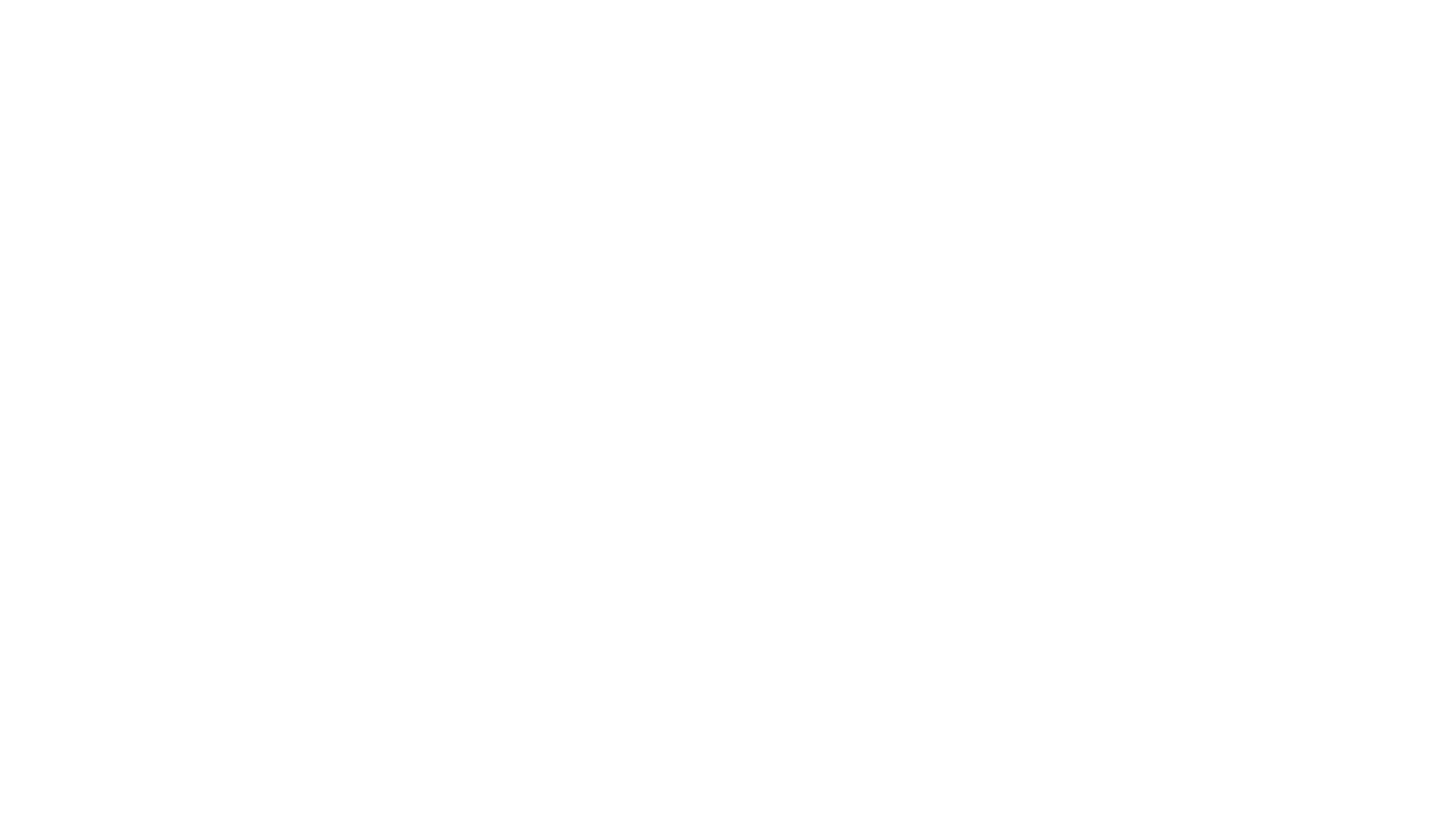 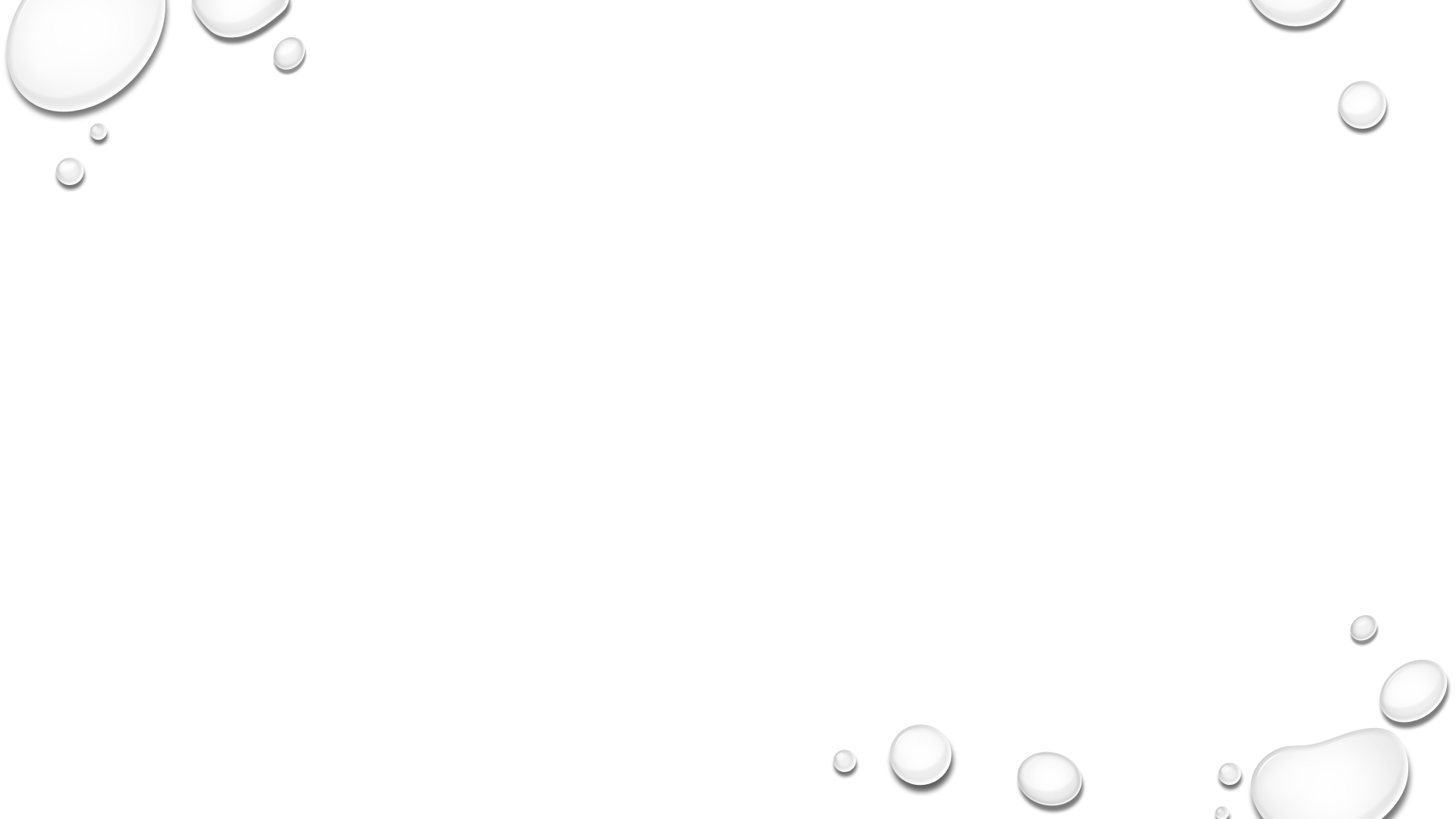 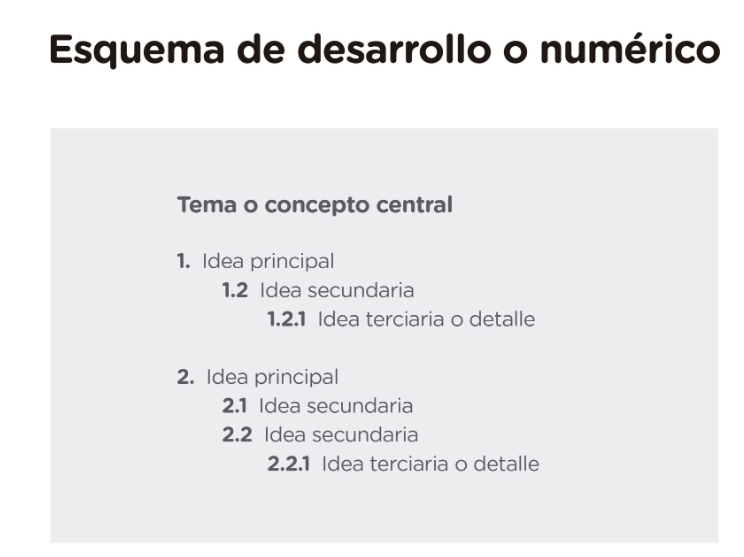 Parte de un tema o concepto central que funciona como título y luego se añaden las ideas principales, secundarias o terciarias indicando su relevancia y su orden.
Para  elaborar índices o listas que indican el orden del desarrollo
MAPA CONCEPTUAL
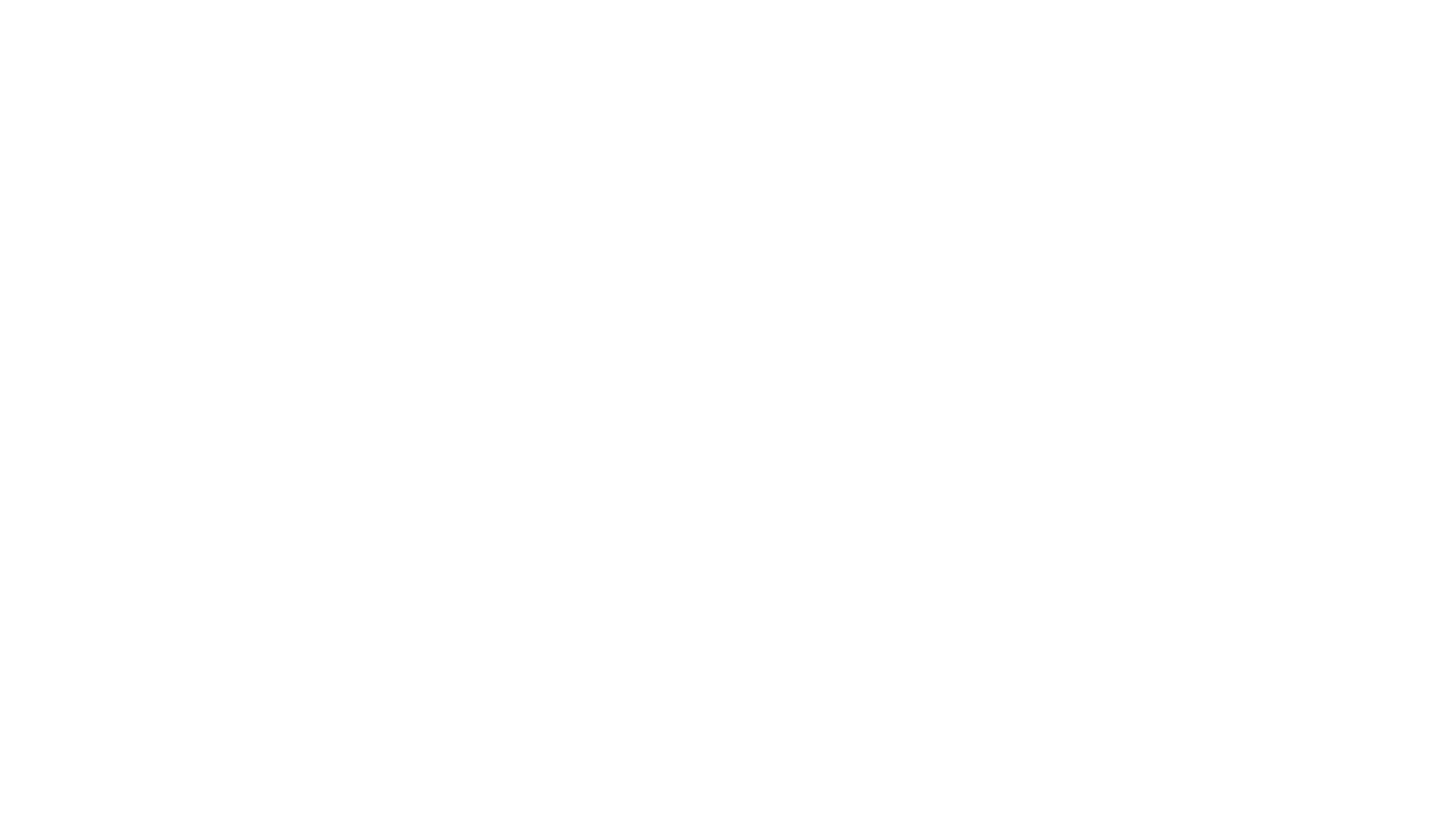 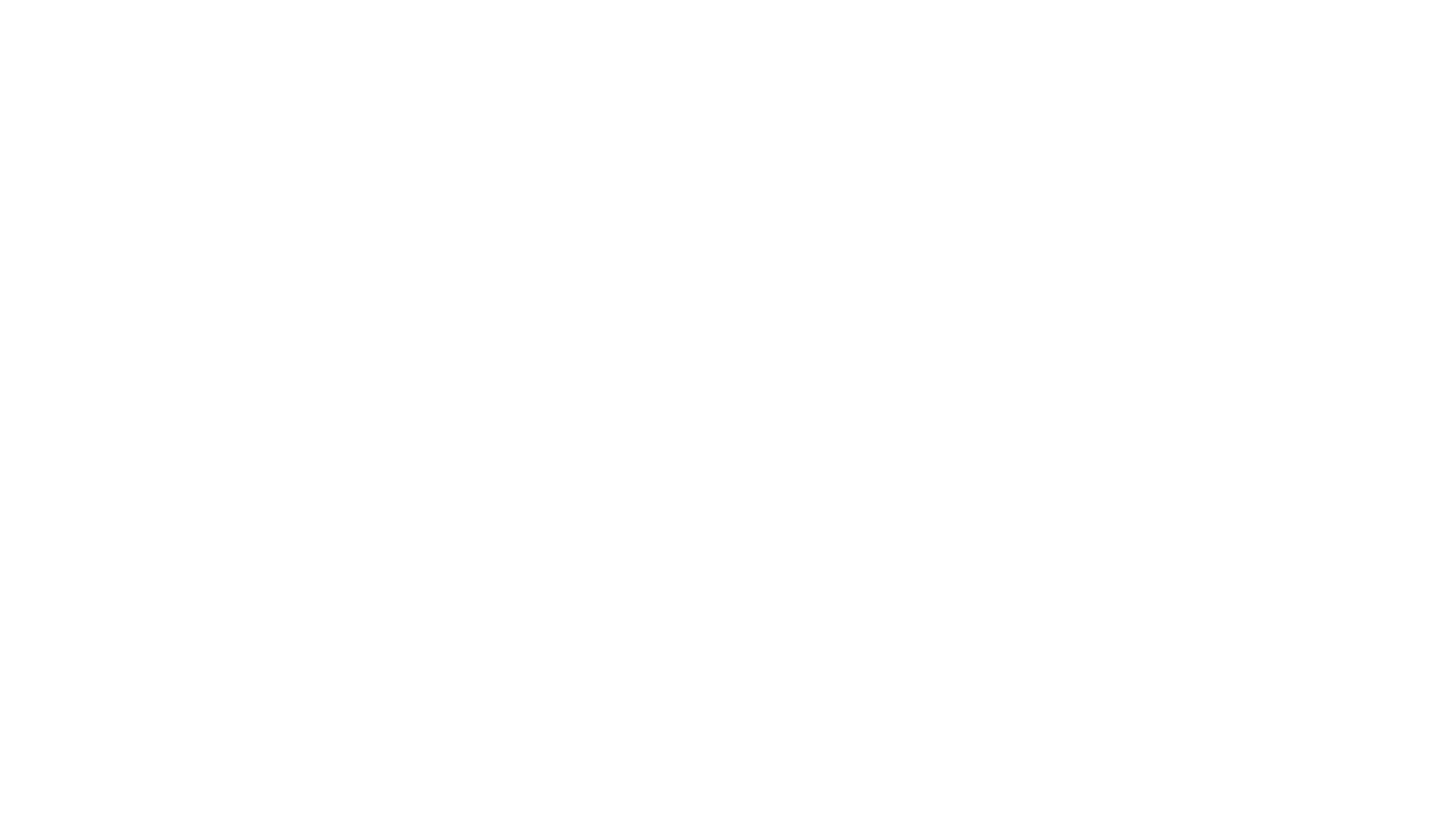 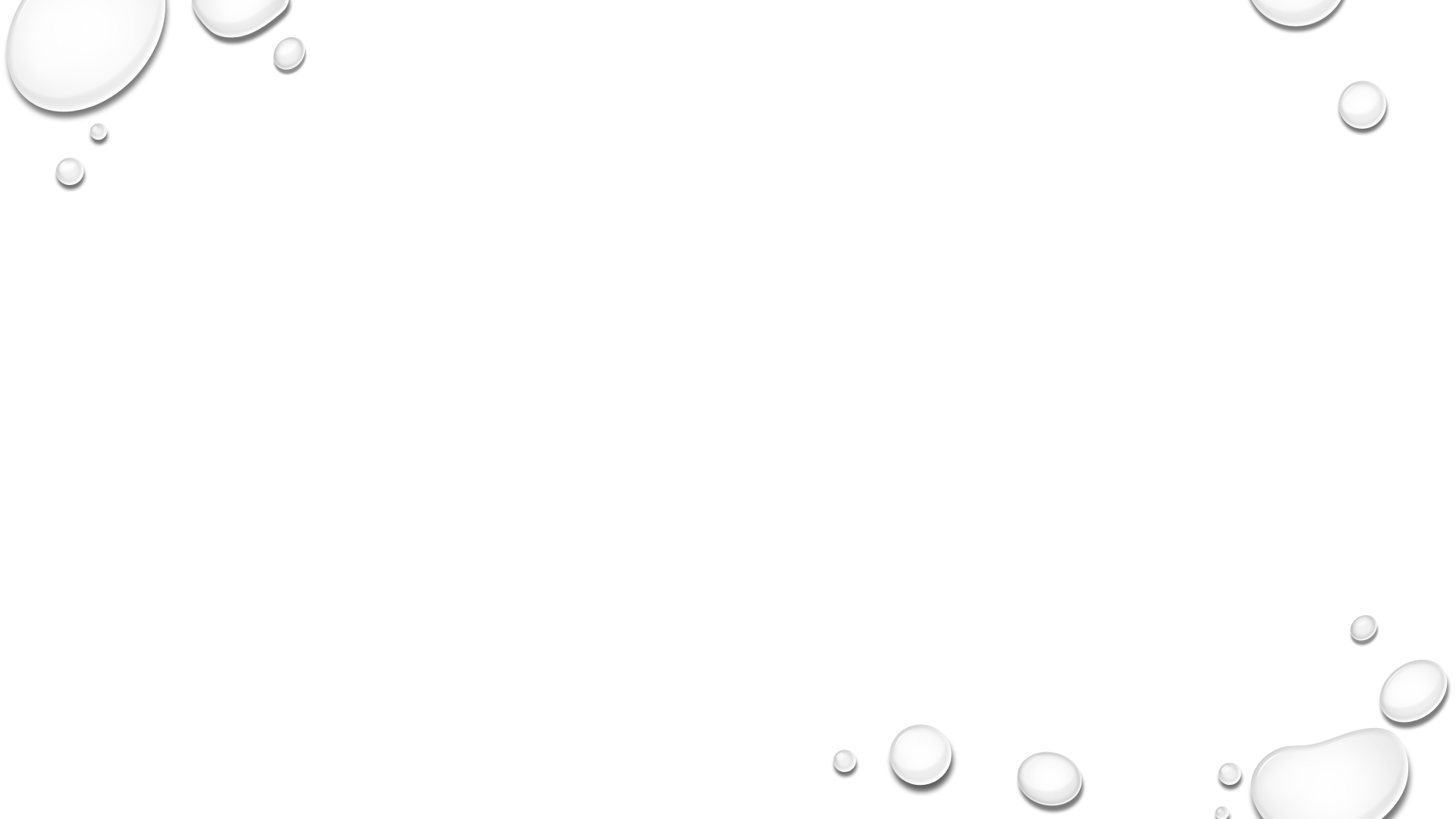 TIPOS DE MAPA CONCEPTUAL
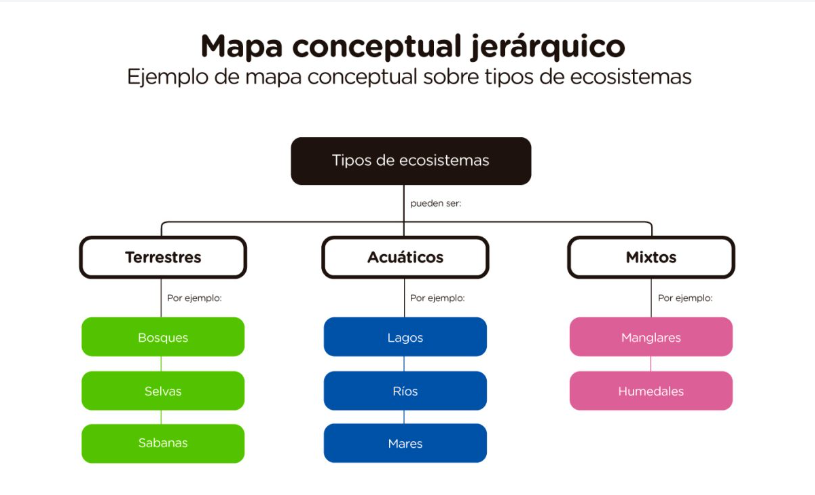 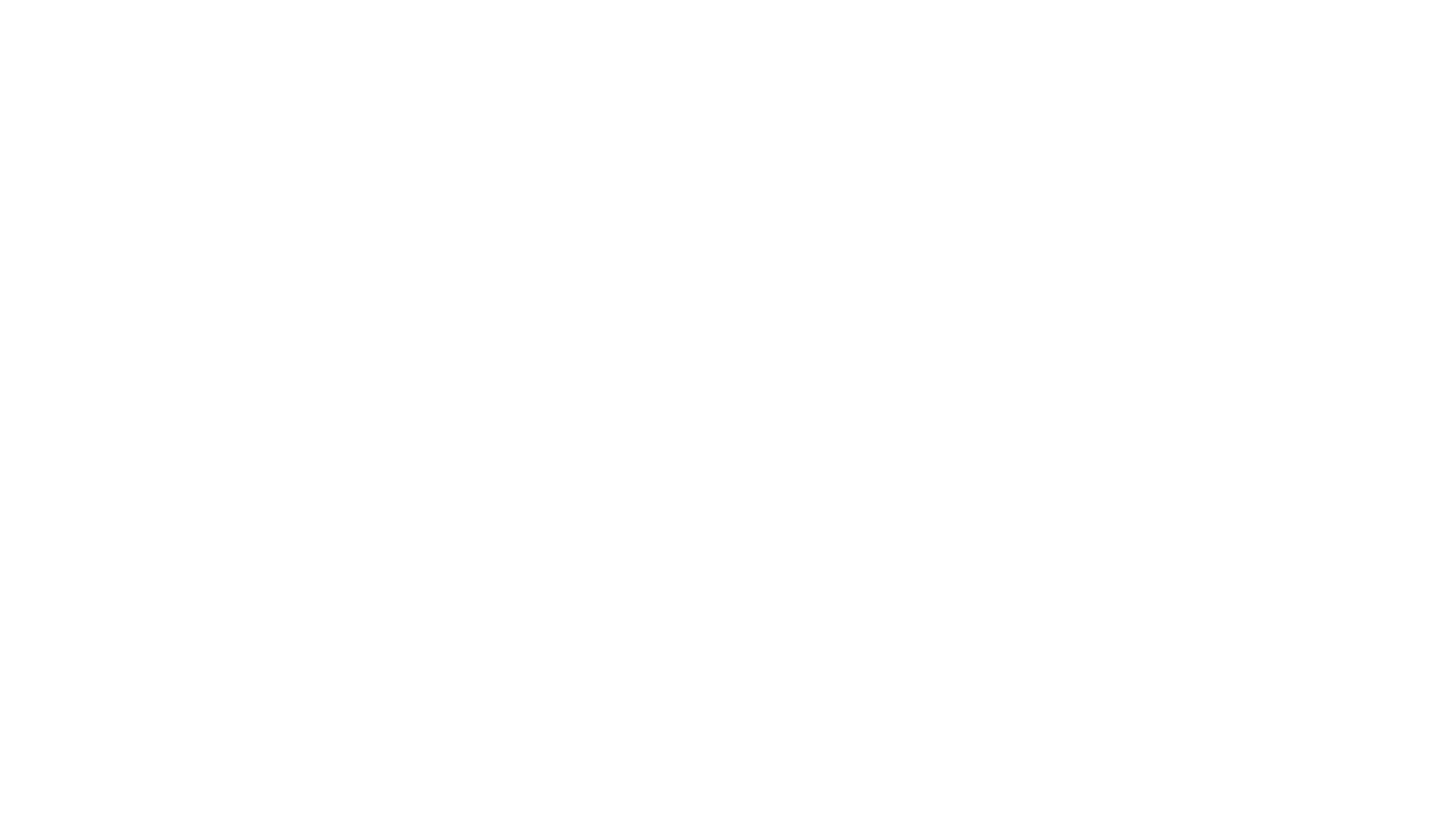 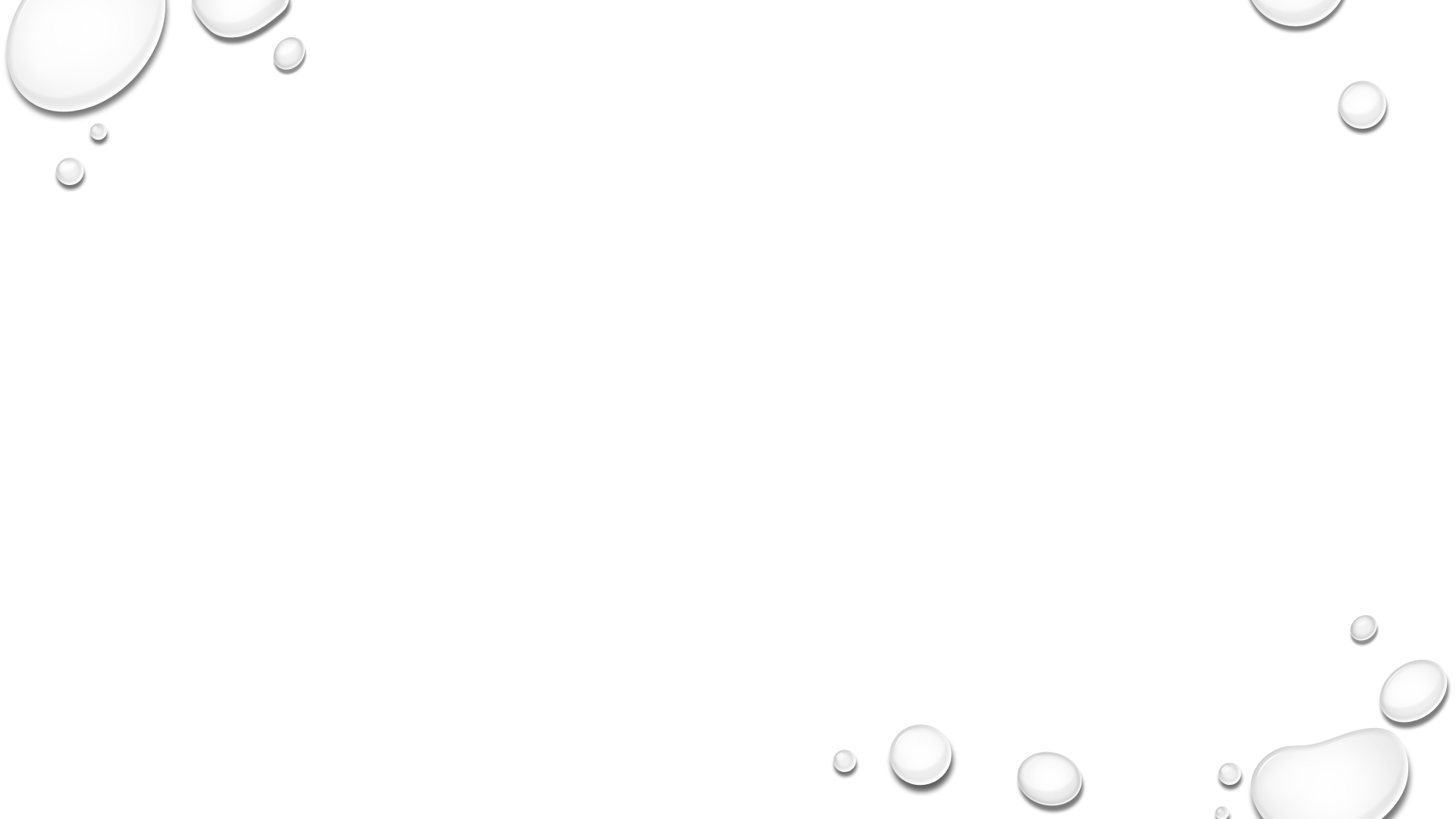 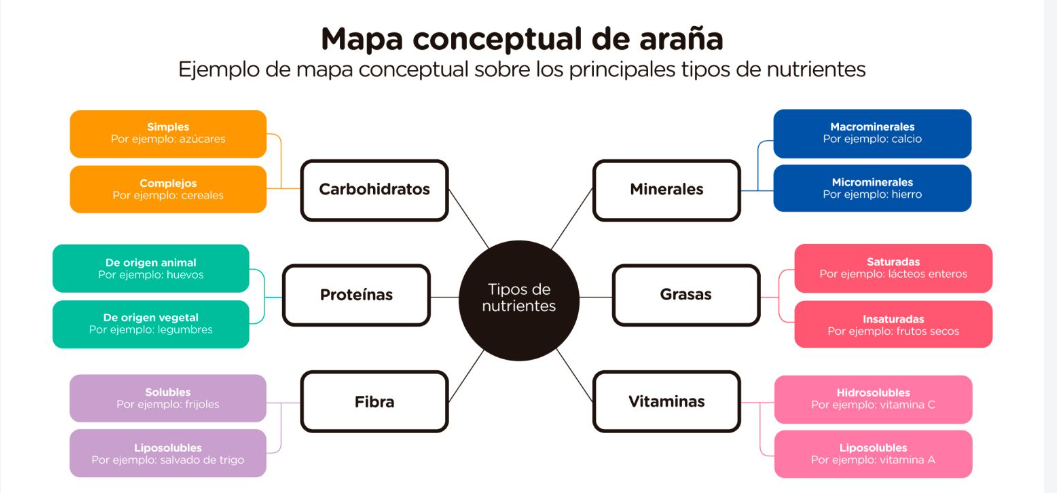 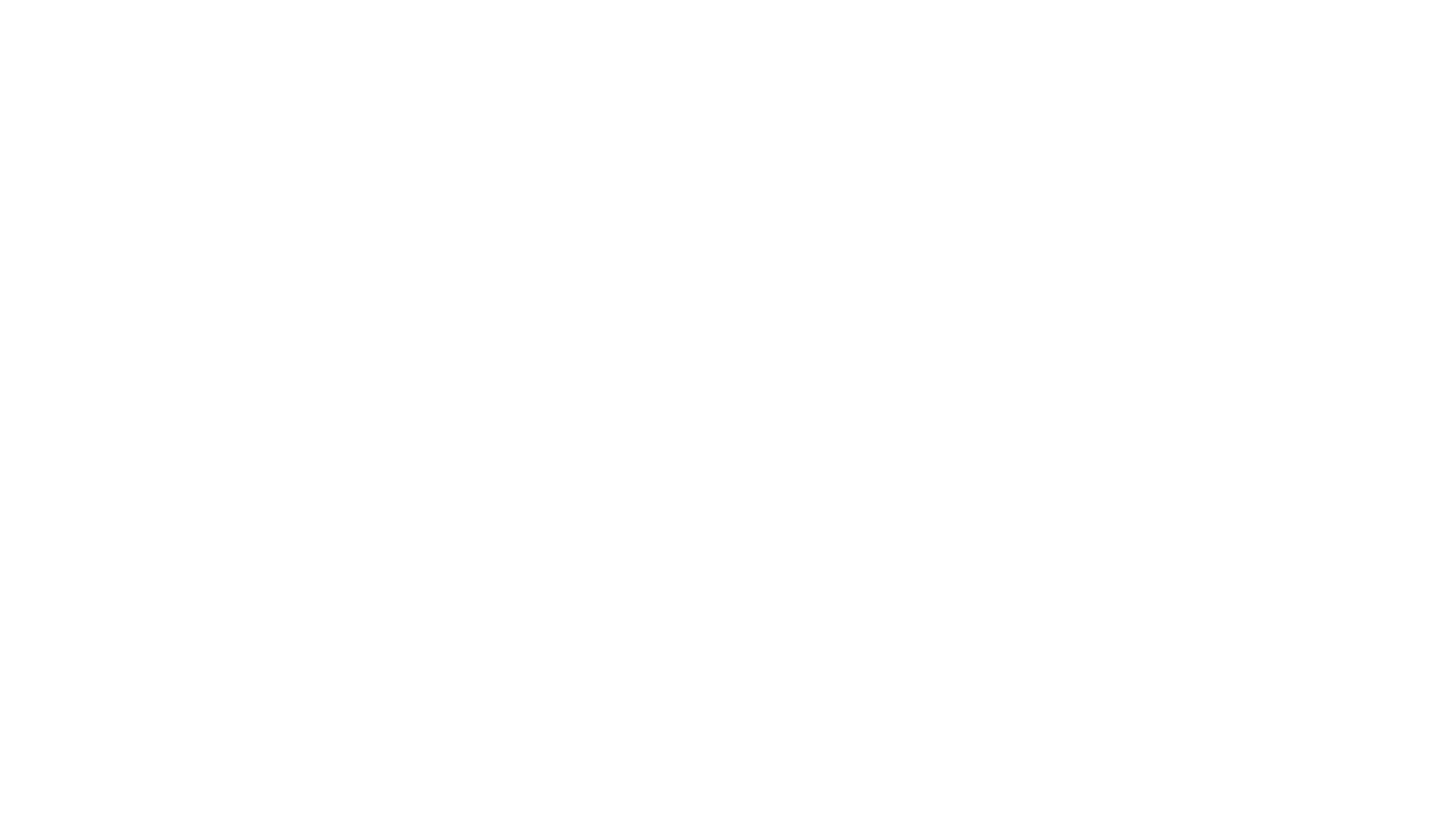 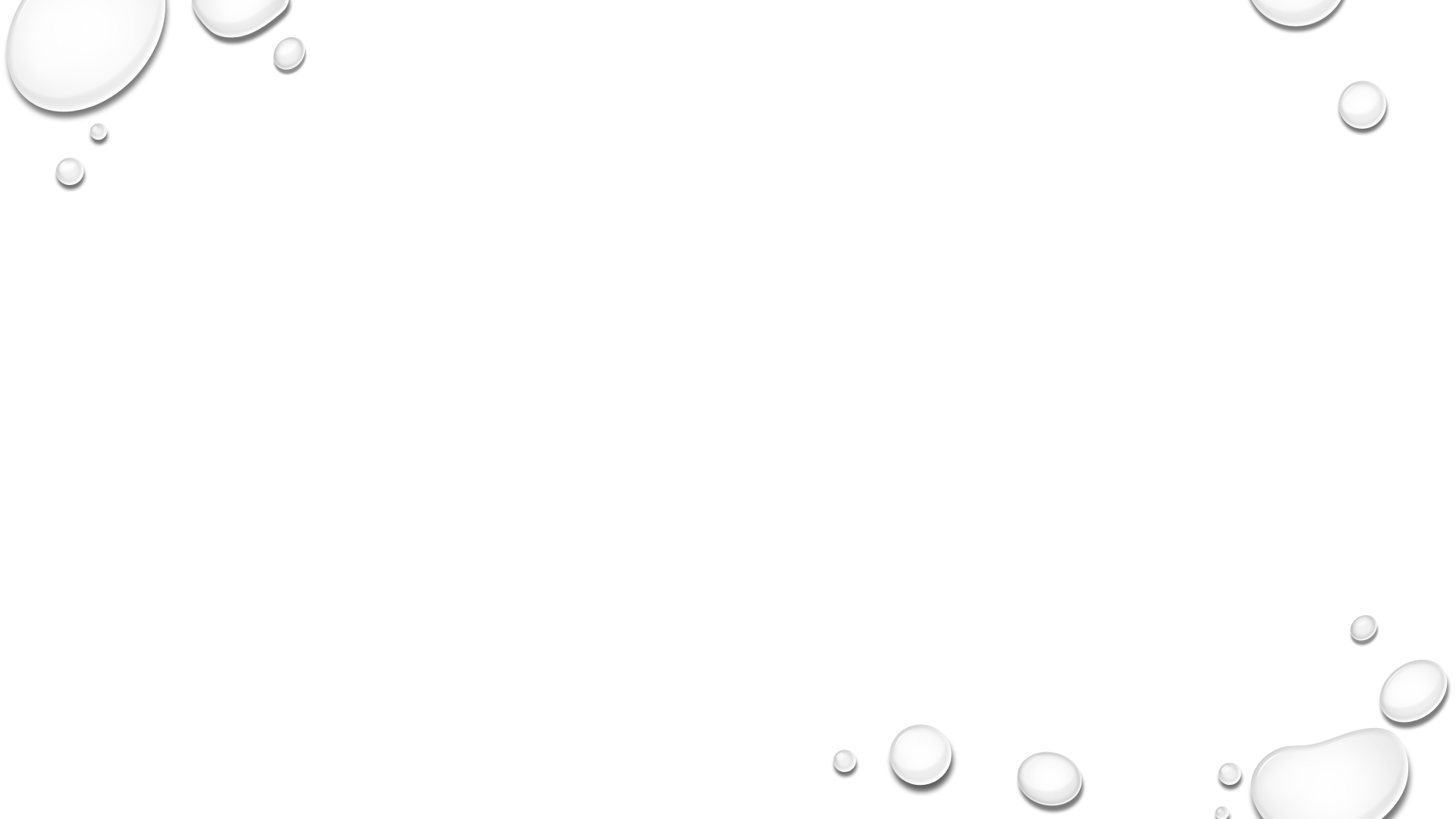 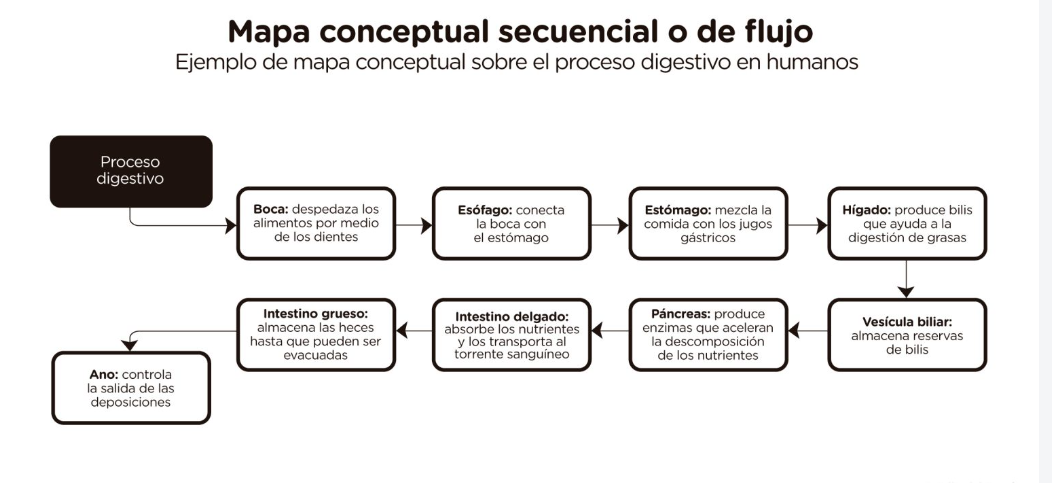 Los conceptos se ubican uno después de otro, para representar que un concepto se desprende de otro de manera asociativa y progresiva, y no por su jerarquía
RESUMEN
condensar un texto de forma breve pero completa, relacionando las ideas. 
Su extensión aproximada debe abacá una tercera, cuarta o quinta parte de la totalidad del texto
Podemos utilizar nuestras palabras (preferible) o las del autor.
resumen debe ayudarte a mejorar la comprensión del tema y, sobre todo, al repaso
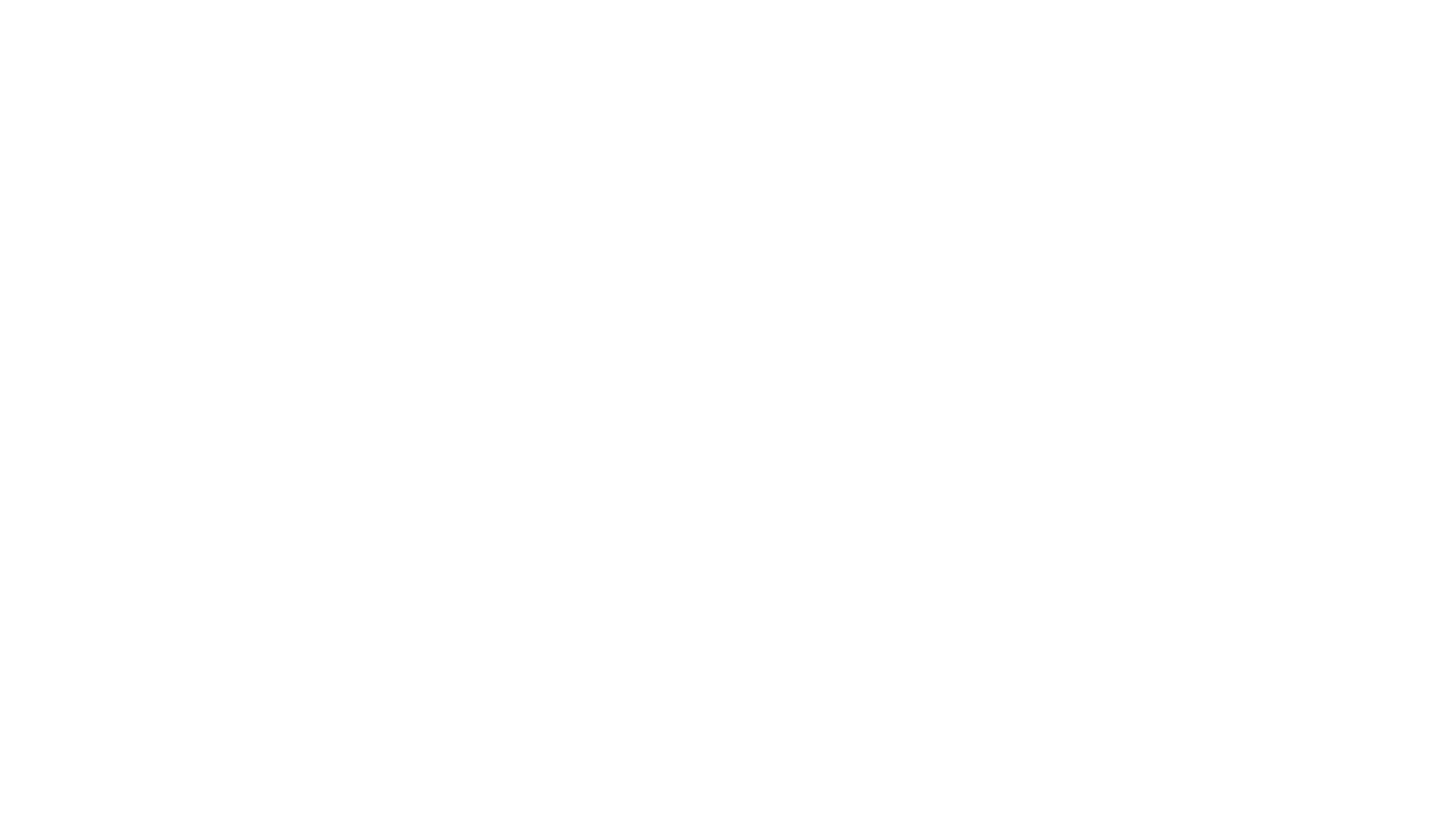 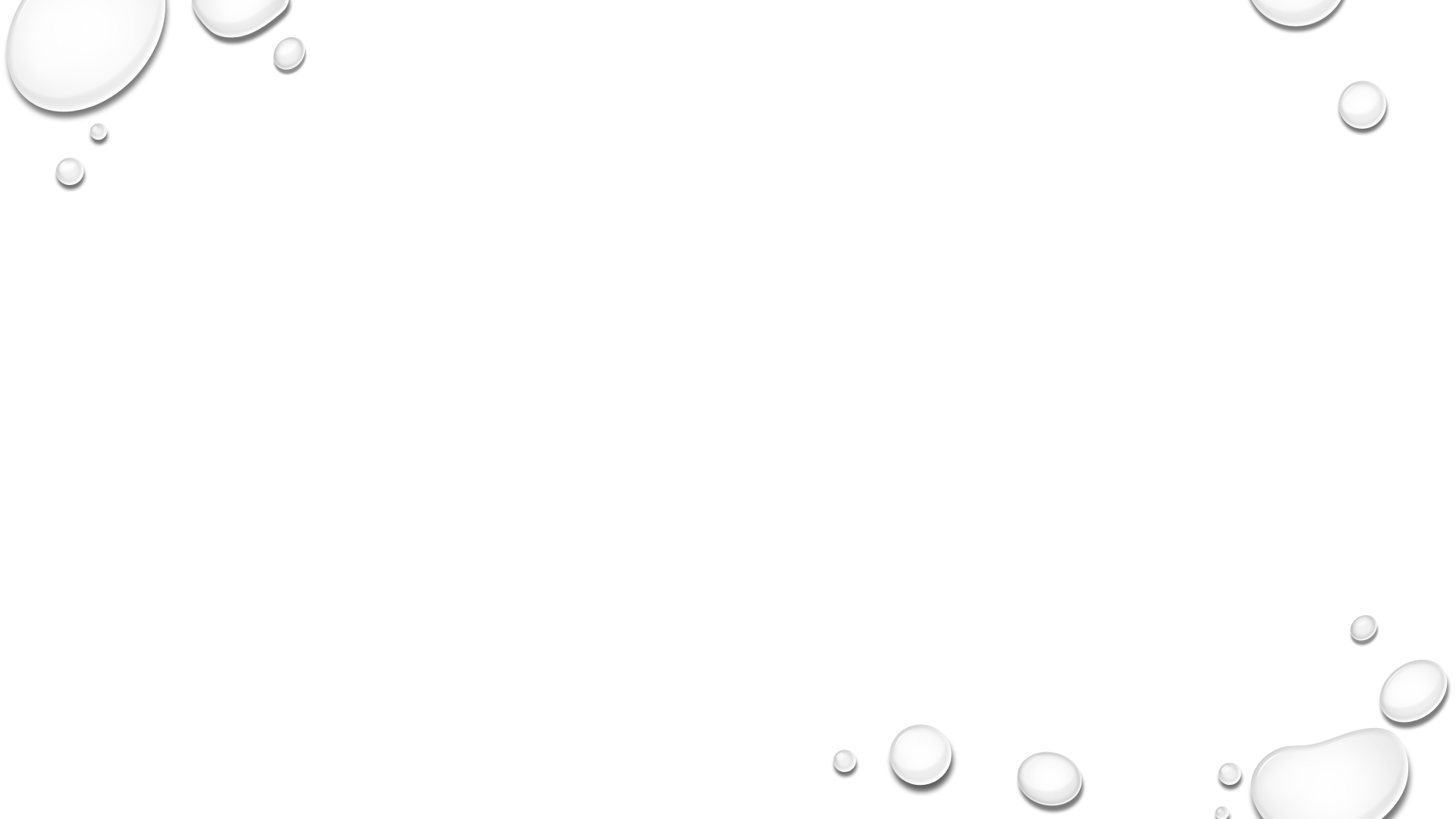 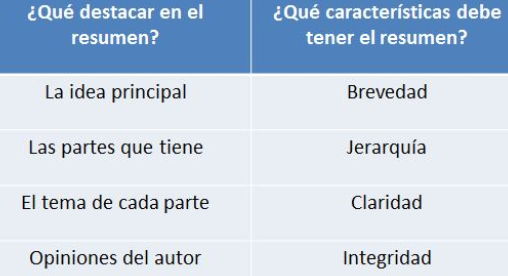 SUBRAYADO
Errores a evitar
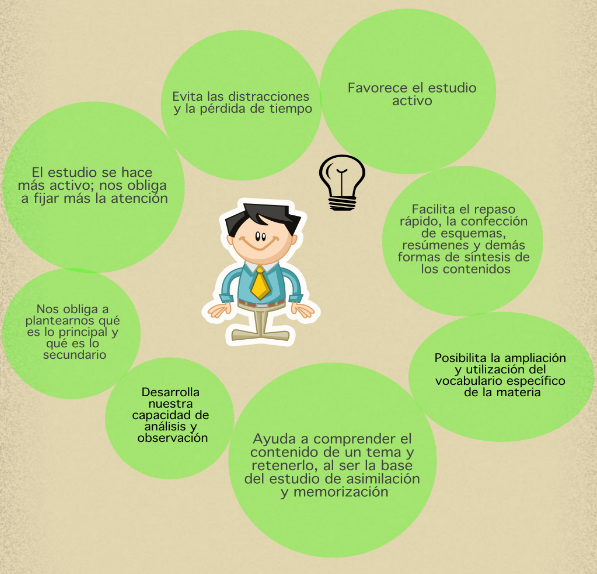